Cloud Native Development in AWS with Container and Serverless
使用容器和无服务器在 AWS 中进行云原生开发
Pahud Hsieh
Specialist Solutions Architect, Serverless
Aug 22, 2019
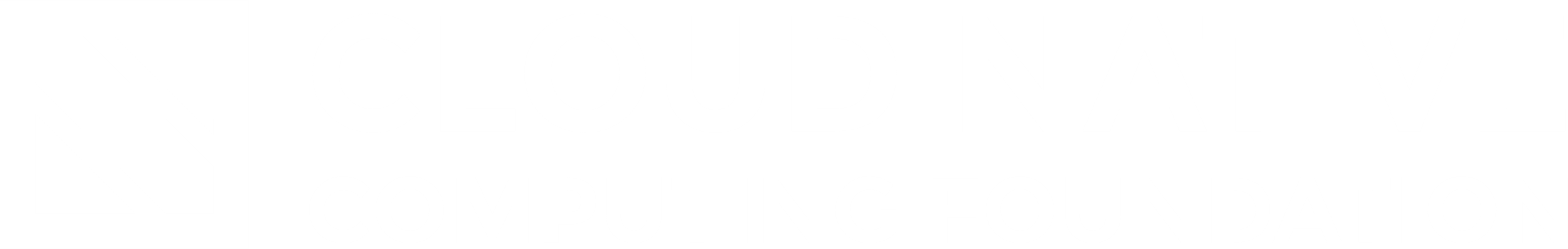 A little bit about Myself
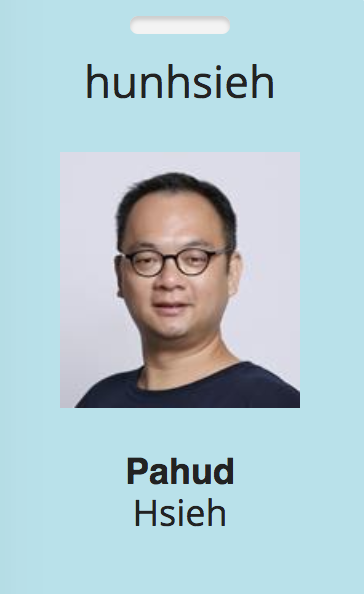 Joined AWS in 2016
Focus on Serverless and Containers
Public Speaker in AWS Global Summits, KubeCon and communities 
Serverless Specialist SA since 2019 Feb
Father of a 5-year-old daughter
Road trip lover
Agenda
What's New in Kubernetes on AWS
eksctl – A CLI for Amazon EKS
AWS CDK with Kubernetes
Service Mesh in AWS
Kubernetes Ingress and Load Balancing in AWS 
Building Kubernetes in AWS China Regions
Hybrid Serverless and Container in AWS
Kubernetes Global Distributions in AWS
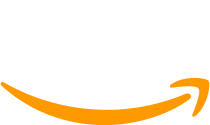 51%
of Kubernetes workloads run on AWS today —CNCF survey
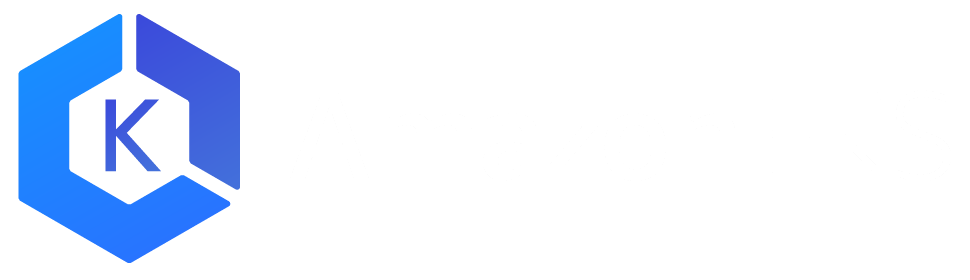 AMAZON ELASTIC KUBERNETES SERVICE
(EKS)
We started in us-east-1 and us-west-2 and soon after… 

Released VPC CNI 1.0 
HIPAA Support 
Released our build scripts on Github
Released VPC CNI 1.1
Enabled GPU support
Support for API Aggregation
Support for HPA
Support for eu-west-1
CLI support for writing the kubeconfig
Support for Admission Controllers
Released VPC CNI 1.2
Allow for additional VPC CIDR ranges
Support for us-east-2
We started in us-east-1 and us-west-2 and soon after… 


Official support for ALB Ingress
Container Market Place
AW Cloud Map integrations
Support for AWS App Mesh
Support for eu-central-1, ap-southeast-1, ap-southeast-2, ap-northeast-1
Support for ap-northeast-2
ADDED AN SLA… IN LESS THAN A YEAR!
We started in us-east-1 and us-west-2 and soon after… 

Achieved ISO and PCI compliance
Support for ap-south-1, eu-west-2, eu-west-3
Released VPC CNI 1.3
Added a new QuickStart
Allowed private API Endpoints
Launched an App Mesh controller at GA
Public Preview for Windows nodes
Deep Learning container launch
Added 1.12 with a new cluster update api
We started in us-east-1 and us-west-2 and soon after… 

Released CSI Drivers for FSx and EFS
Support for getting control plane logs
Public Preview of A1 instances
Released a Machine Learning Benchmark tool
Support for Public IPs in Cluster VPCs
Support for the public preview of CloudWatch Container Insights
AWS Containers Public Roadmap
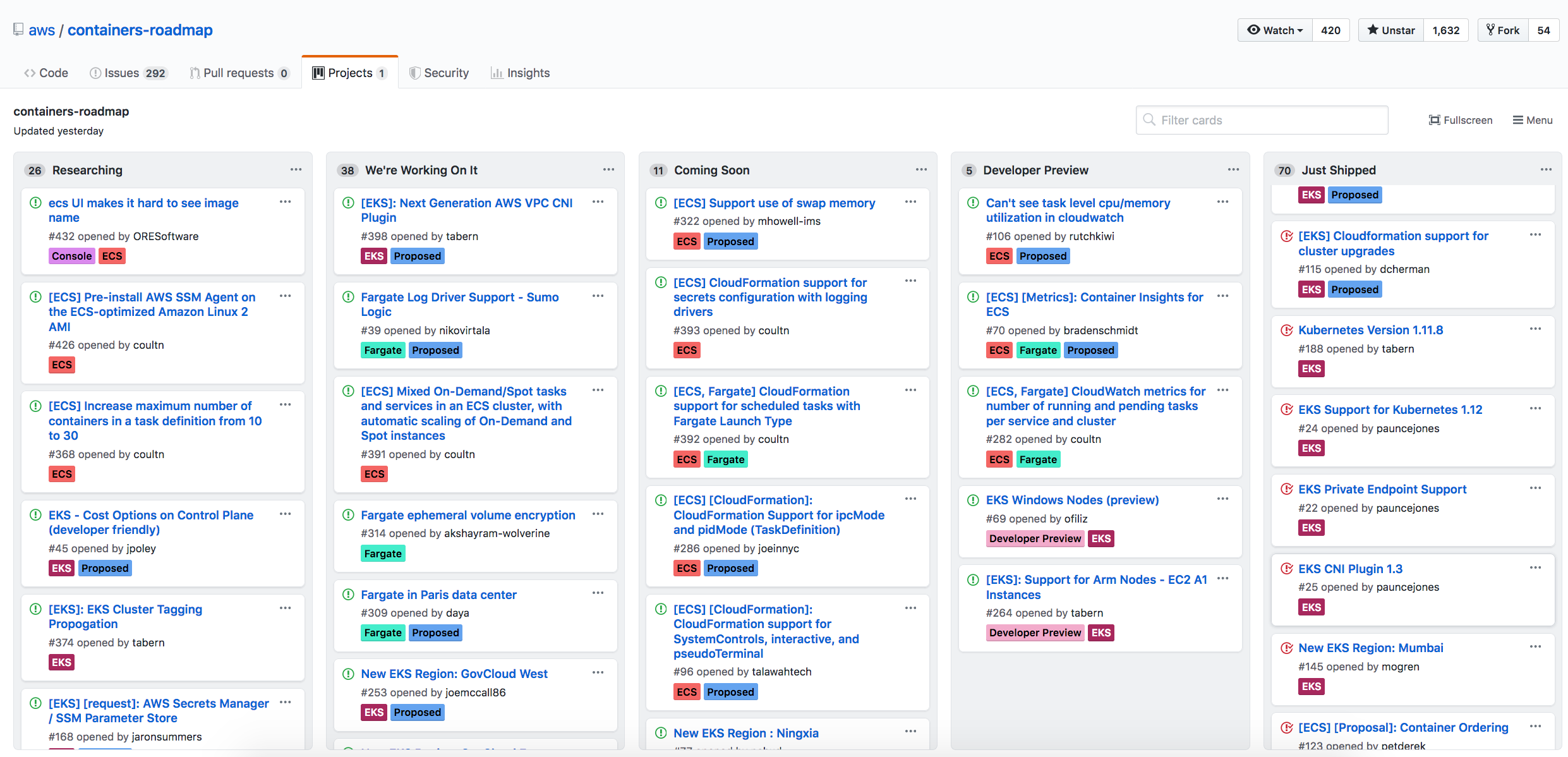 Amazon EKS Public Roadmap
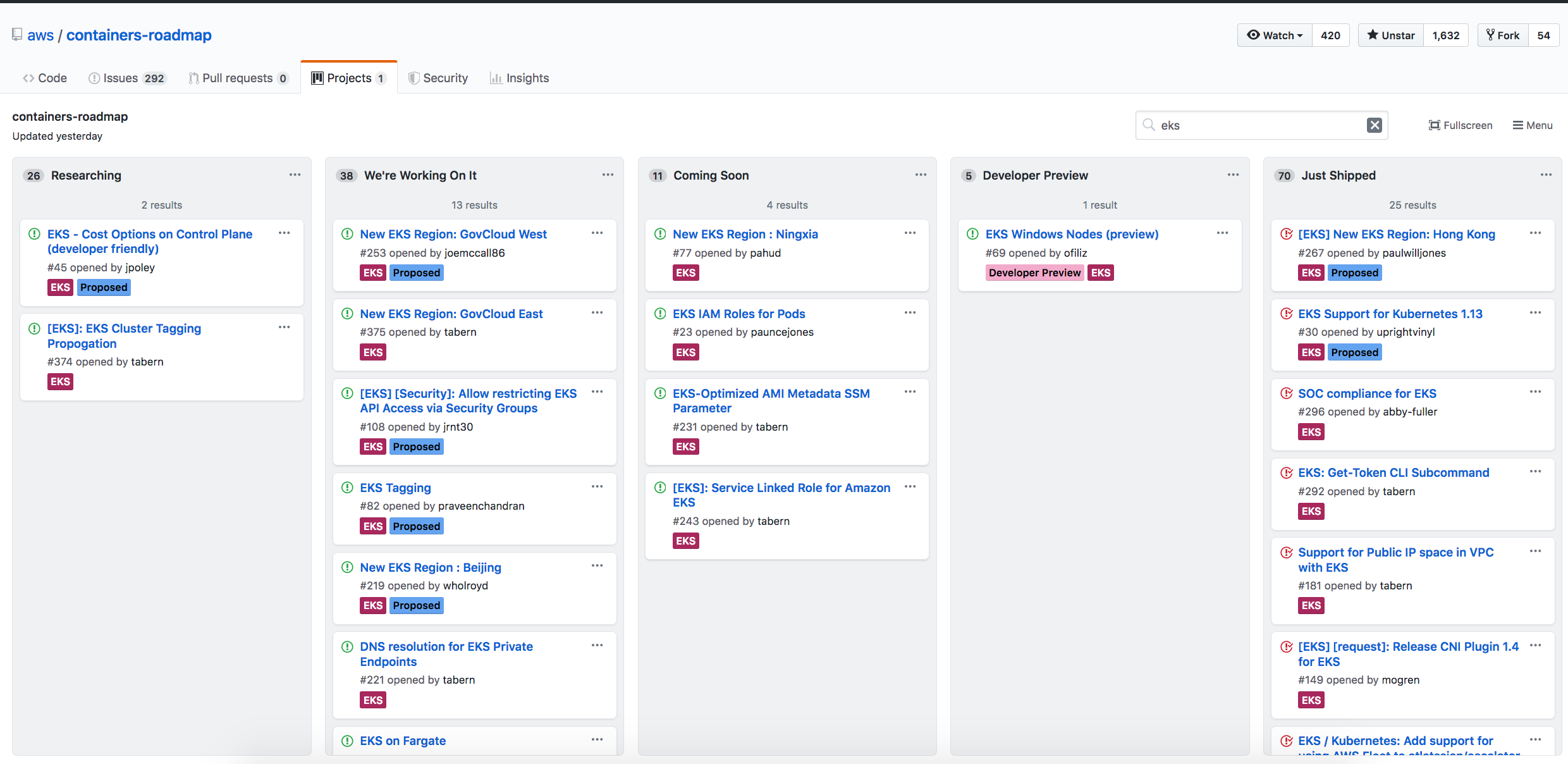 eksctl – The official CLI for Amazon EKS
sponsored by weaveworks
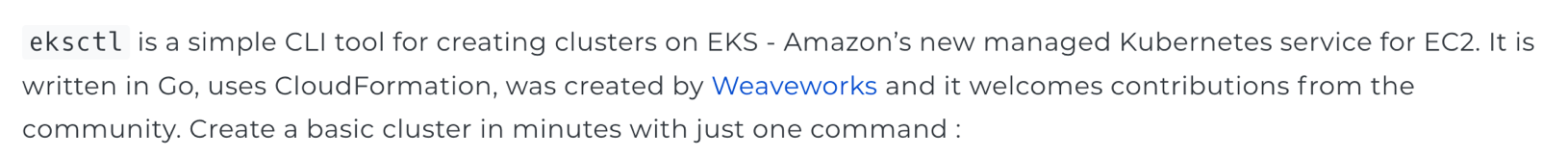 eksctl create cluster
https://eksctl.io
“eksctl is now officially our command line for EKS”
https://aws.amazon.com/blogs/opensource/eksctl-eks-cli/
# customize your cluster
$ eksctl create cluster -f cluster.yaml

# manage nodegroups
$ eksctl create nodegroup --cluster=<clusterName> [--name=<nodegroupName>]

# cluster update
$ eksctl update cluster --name=<clusterName>
Nodegroup of Mixed Instance Types
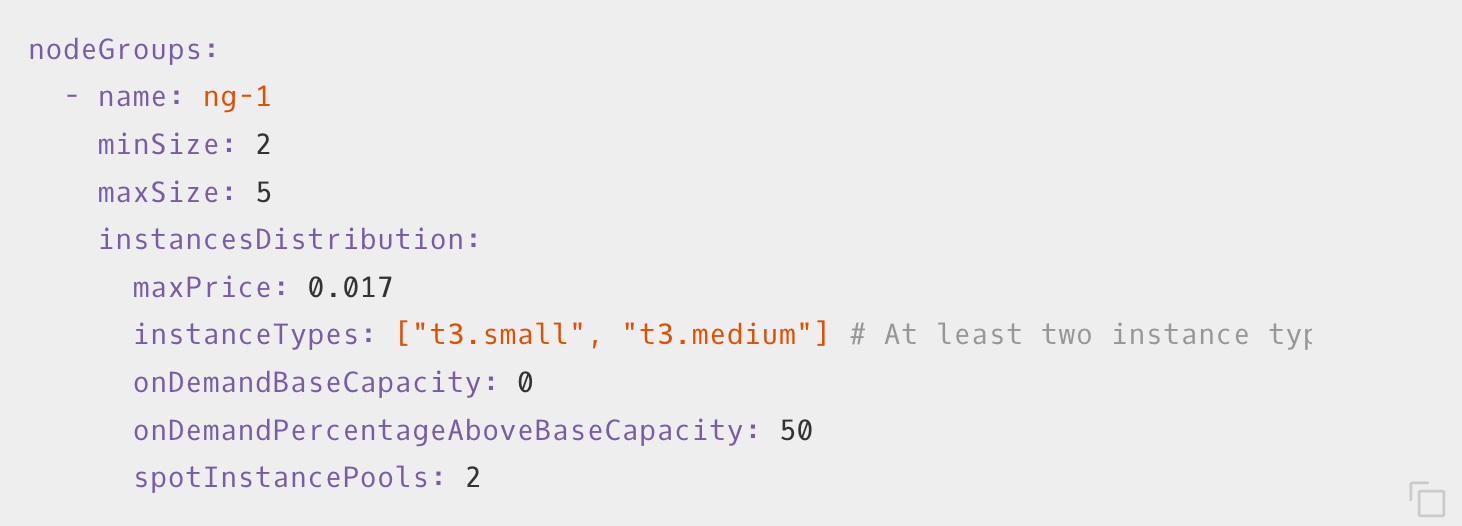 Nodegroup of GPU Instances
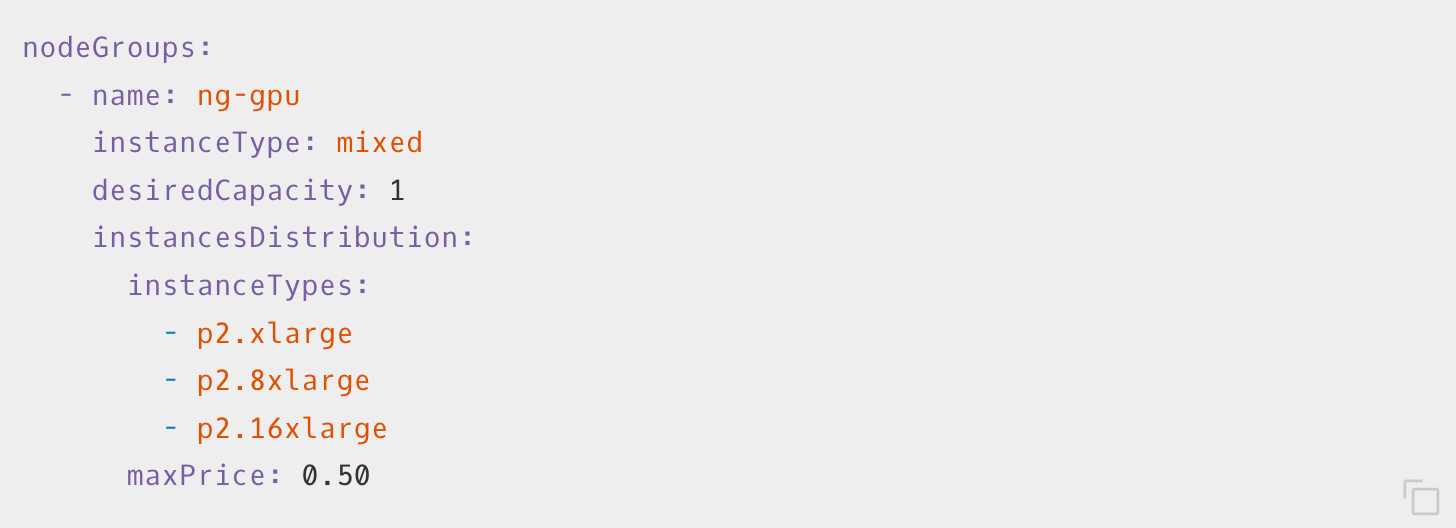 AWS Cloud Development Kit(AWS CDK)
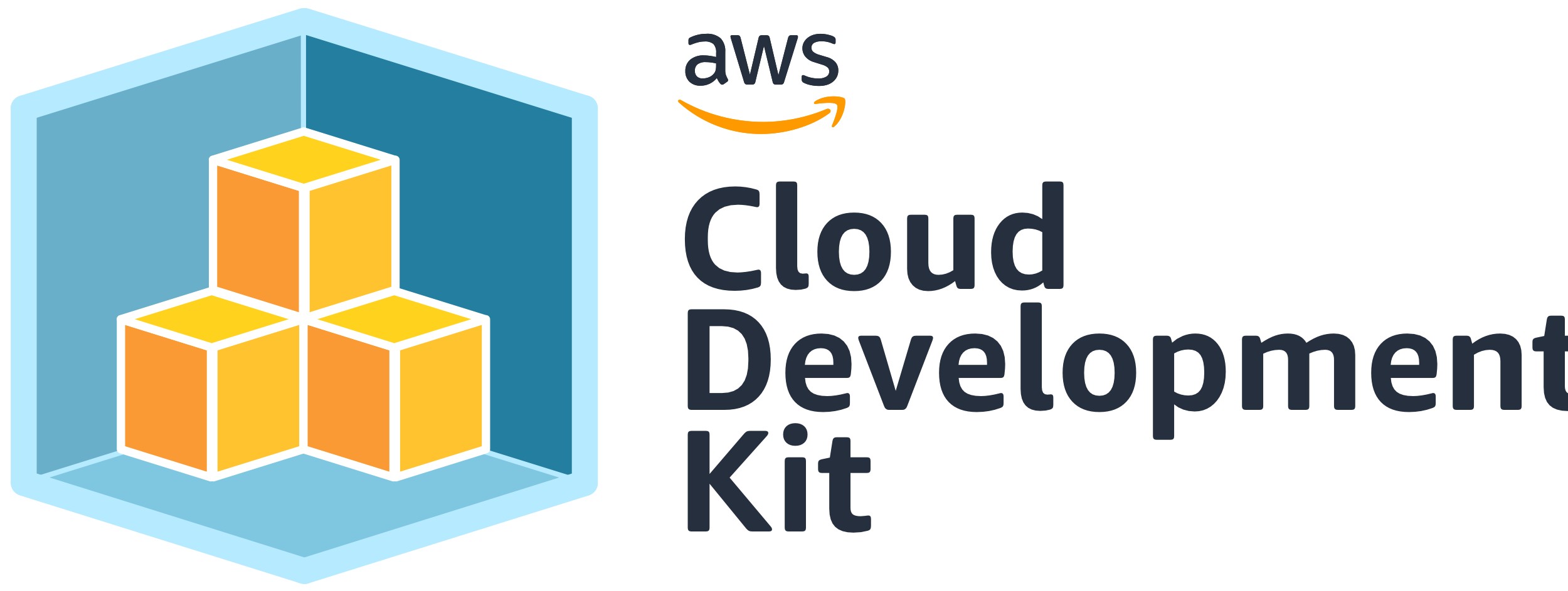 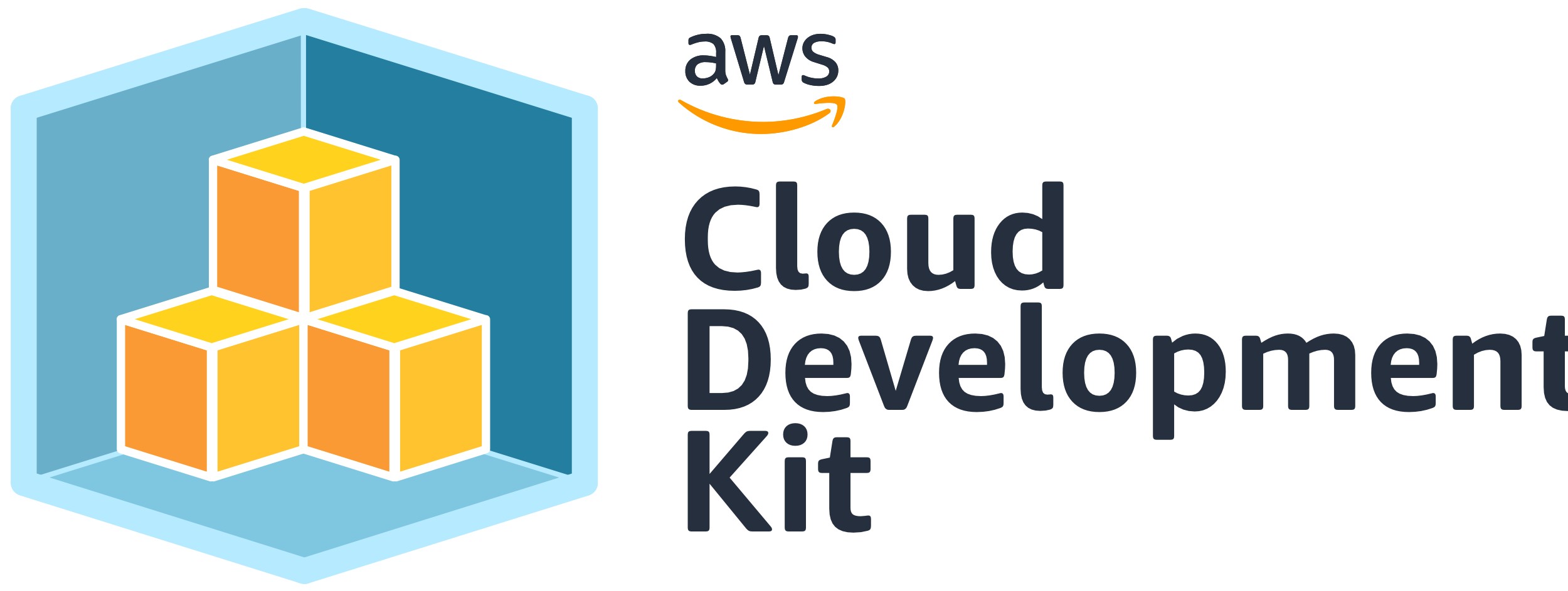 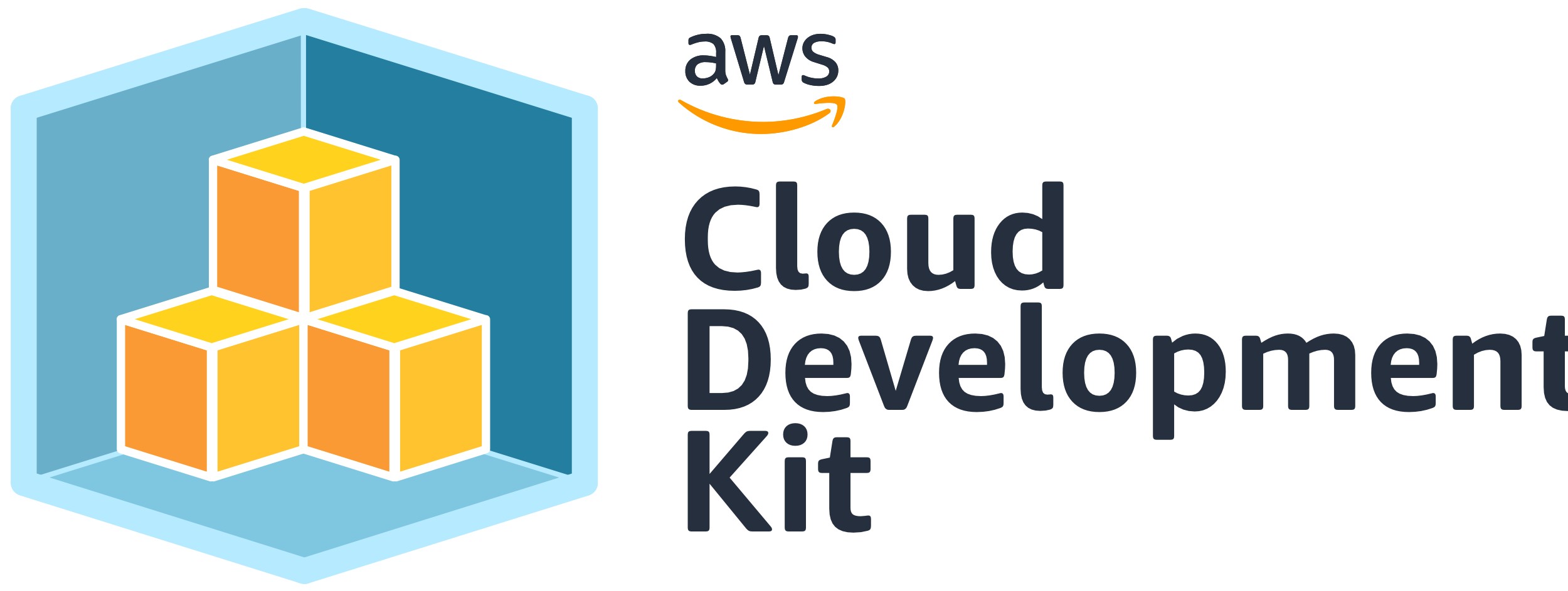 AWS CDK
General Available
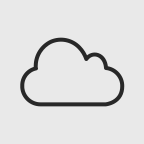 AWS CDK application
AWS CloudFormation template
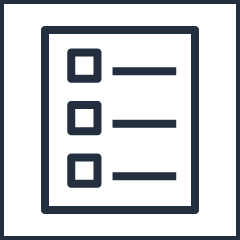 Stack(s)
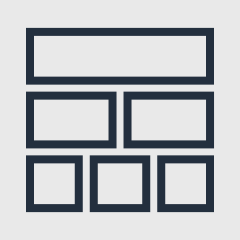 Construct
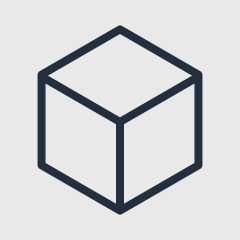 Construct
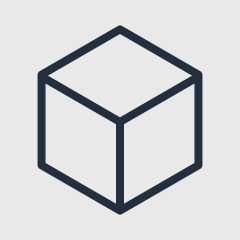 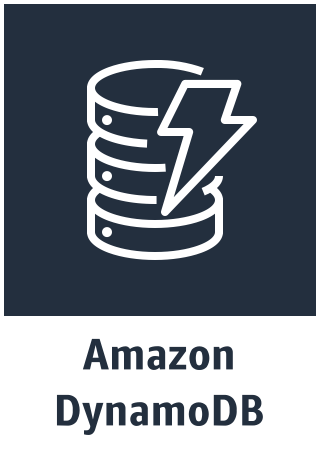 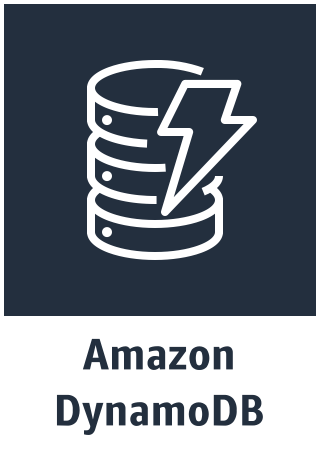 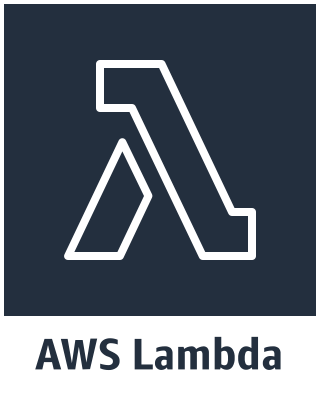 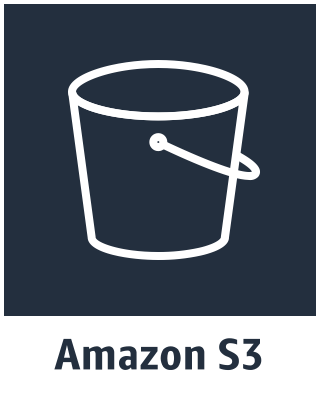 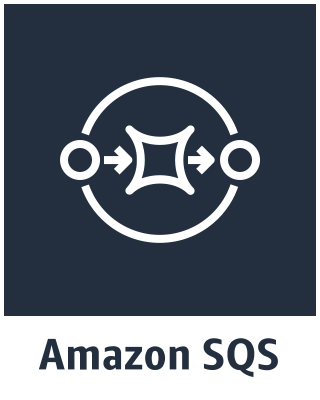 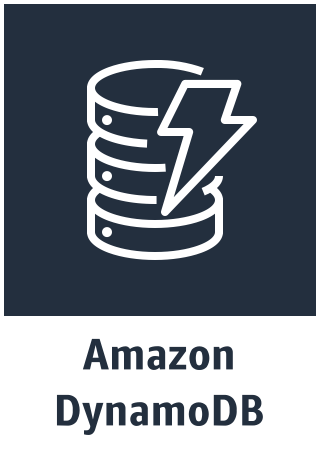 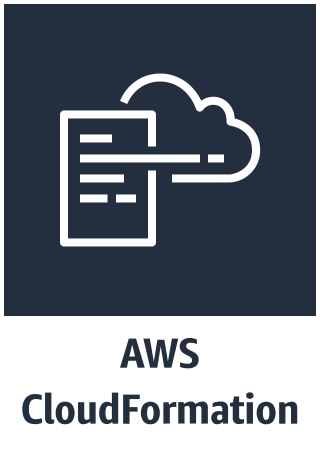 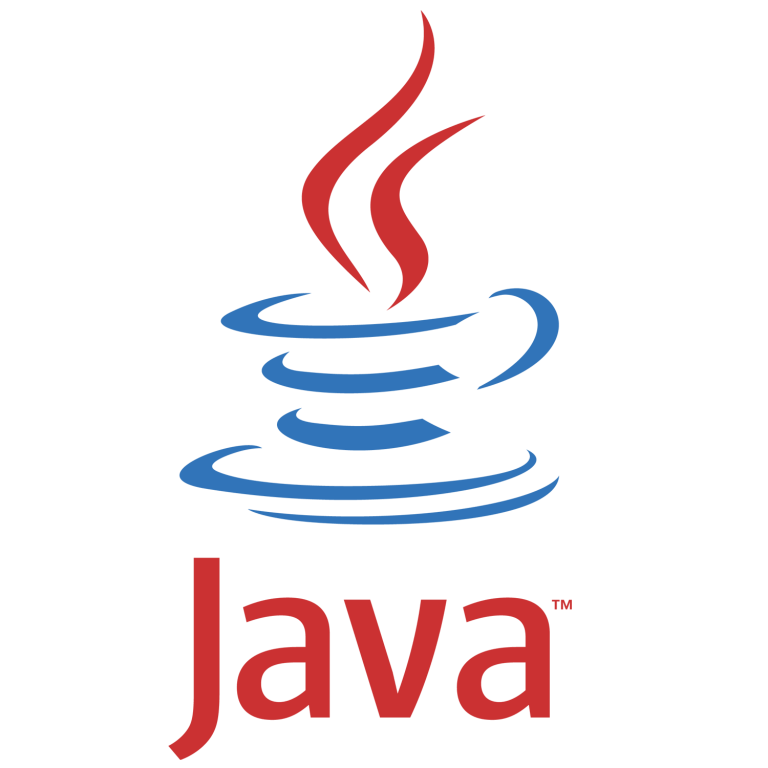 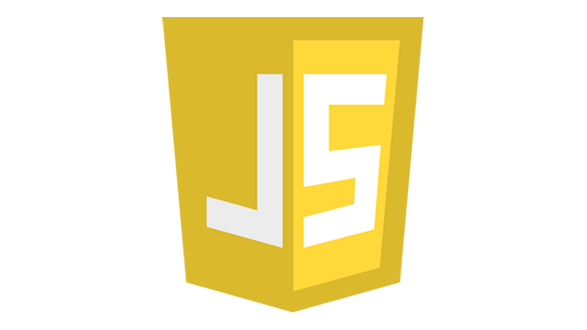 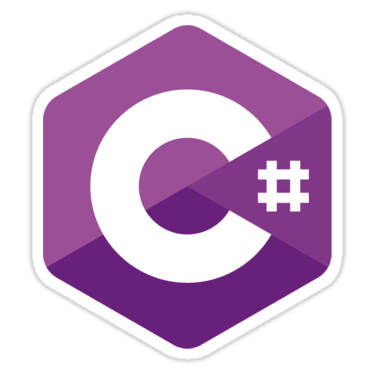 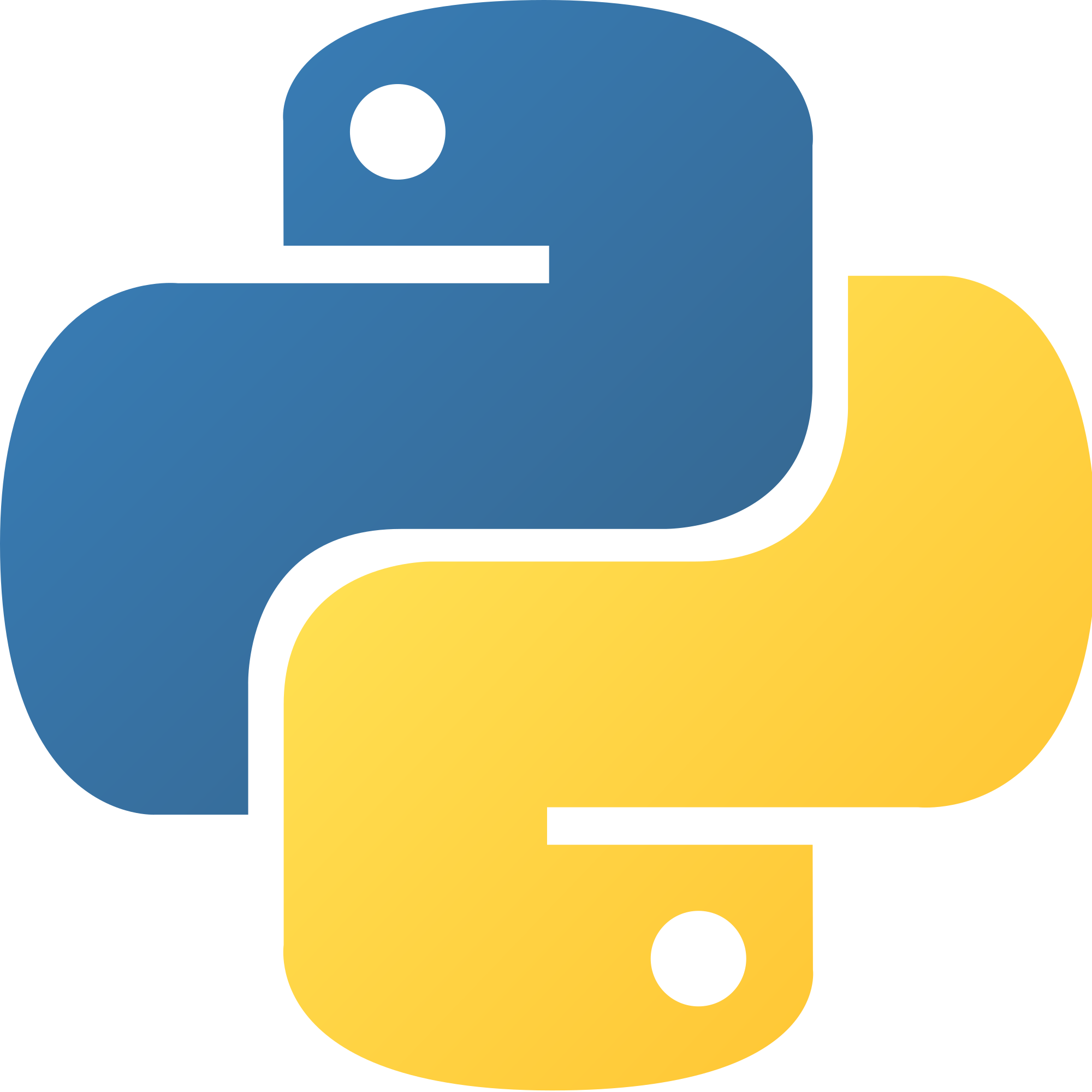 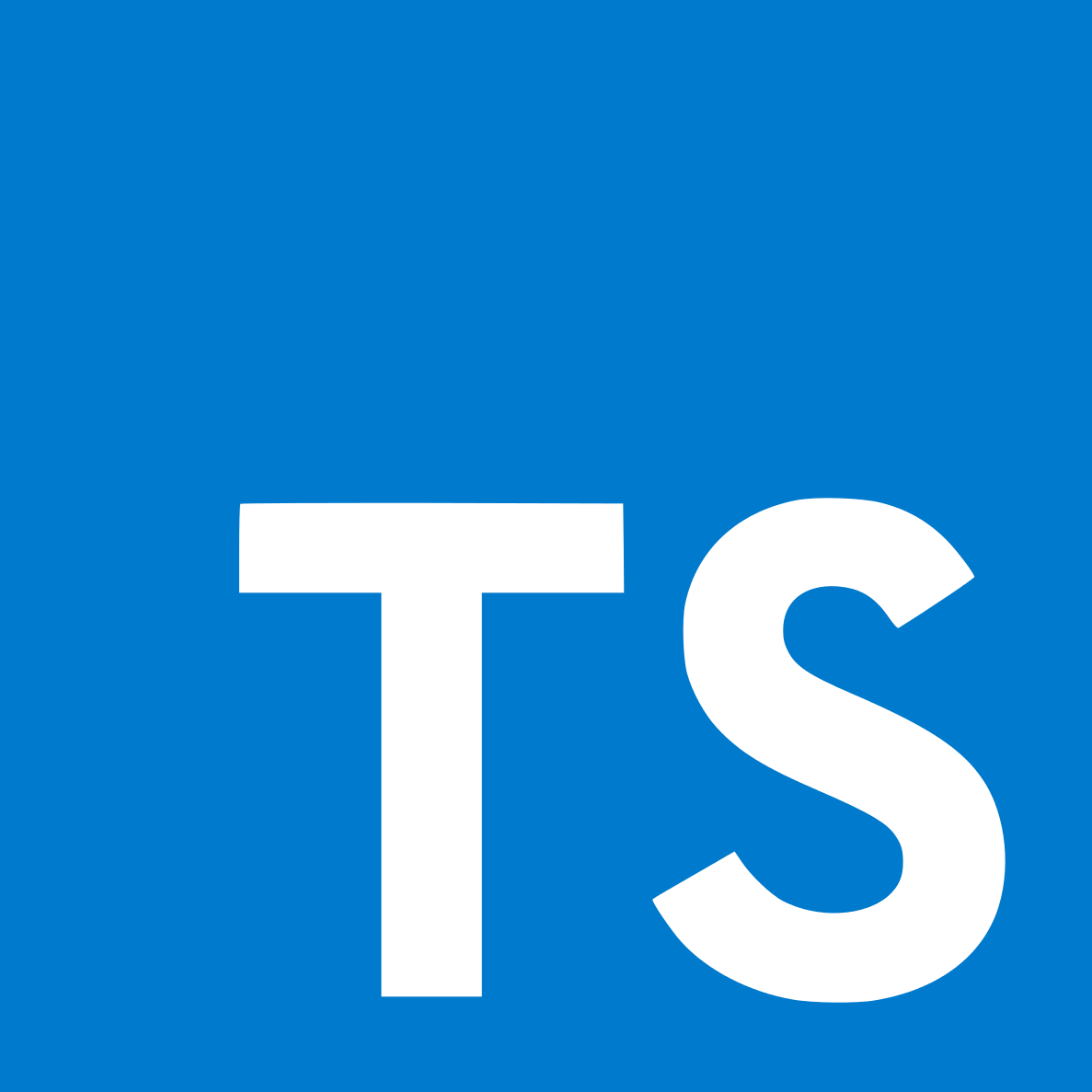 Resources
Componentized
High level
DOMs
Declarative
Scripted
Manual
Low level
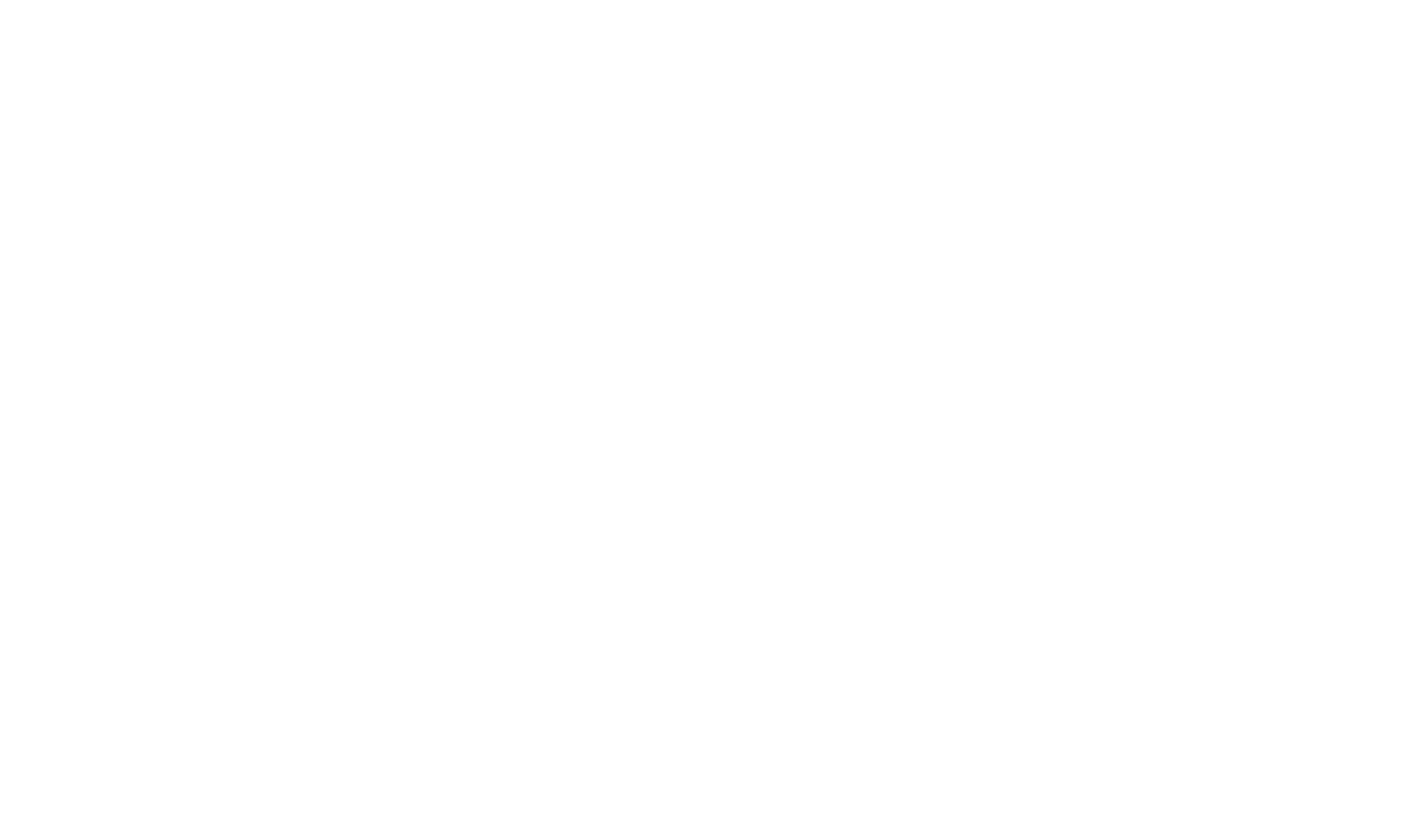 AWS CDK
General Available
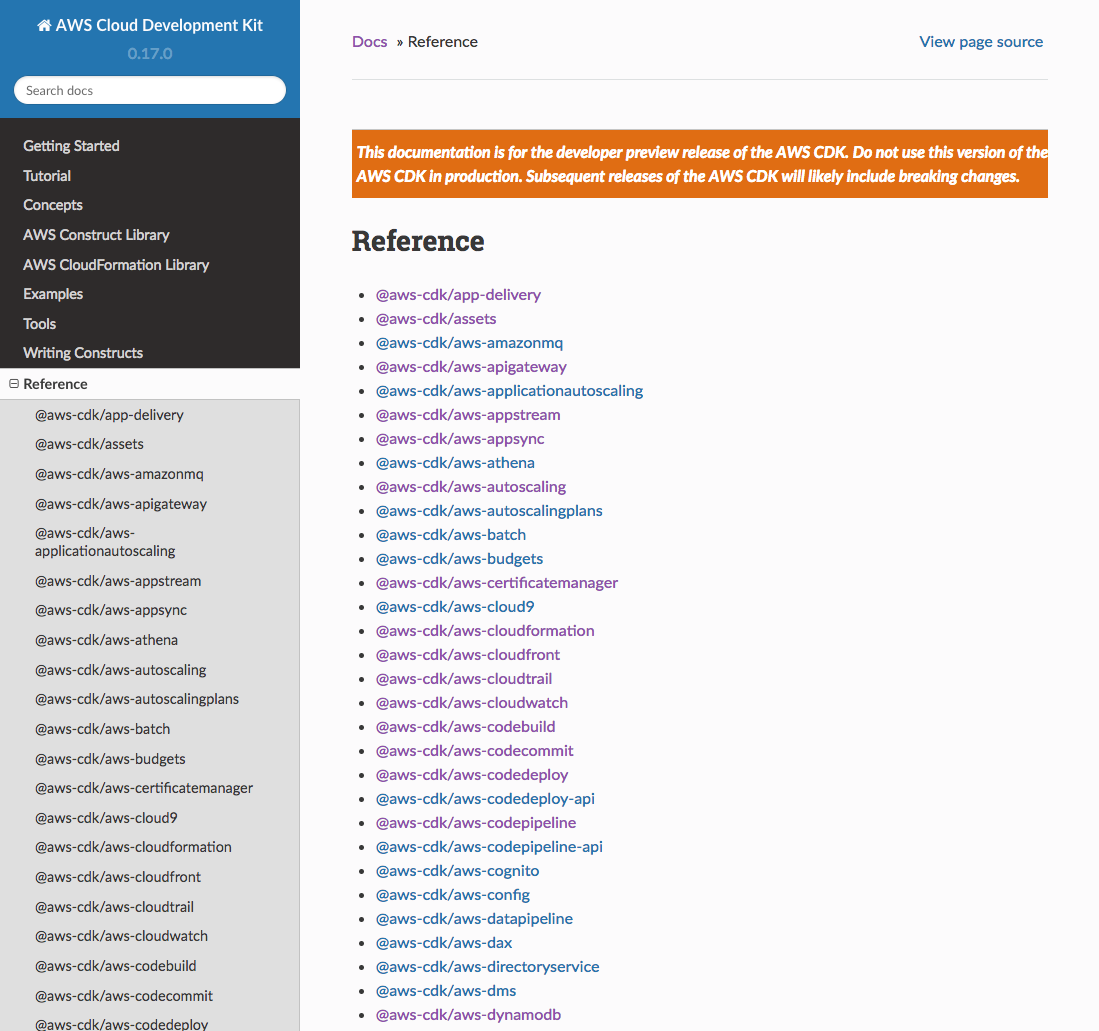 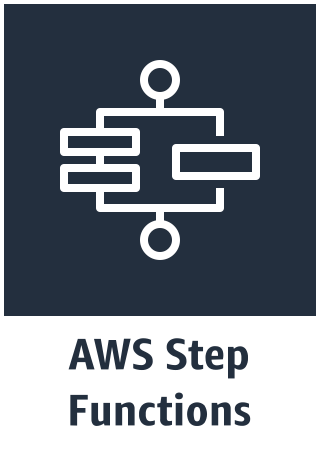 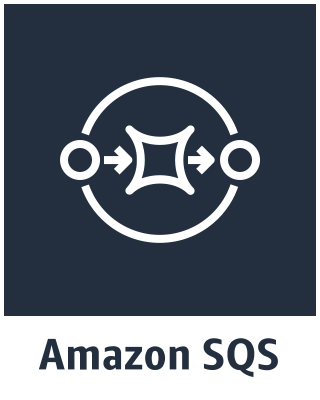 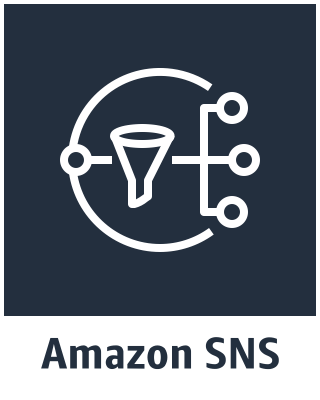 AWS Construct Library
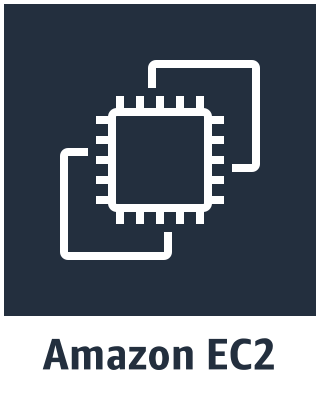 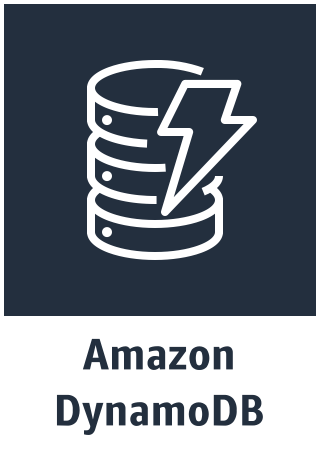 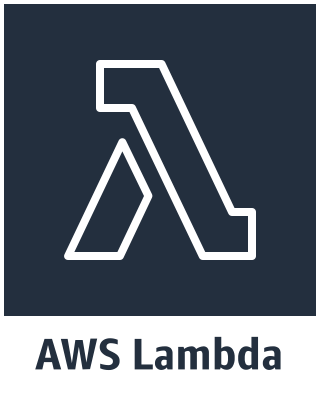 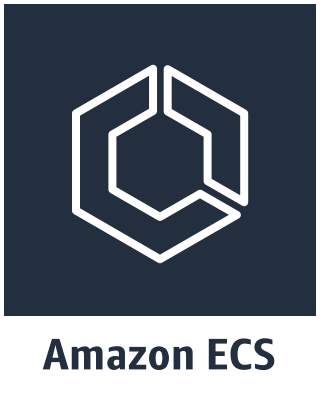 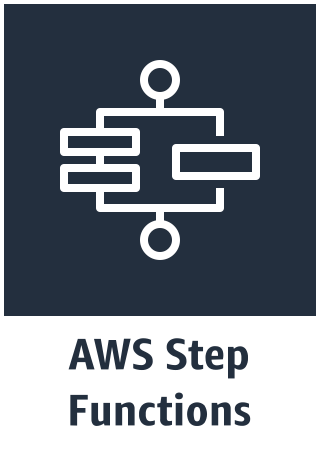 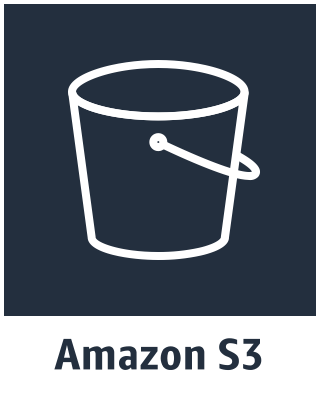 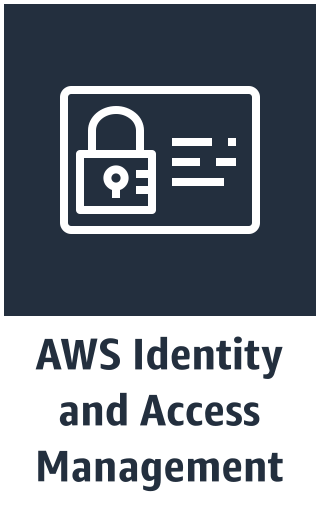 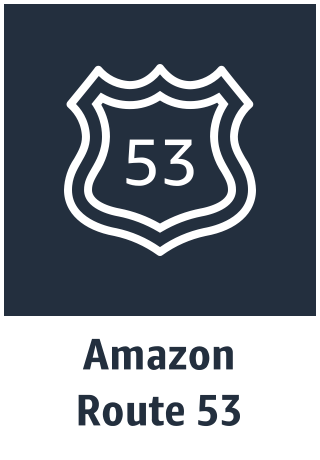 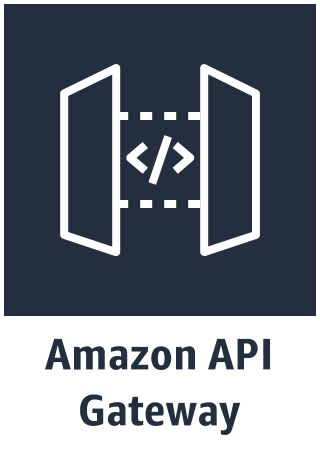 Componentized
High level
DOMs
Declarative
Scripted
Manual
Low level
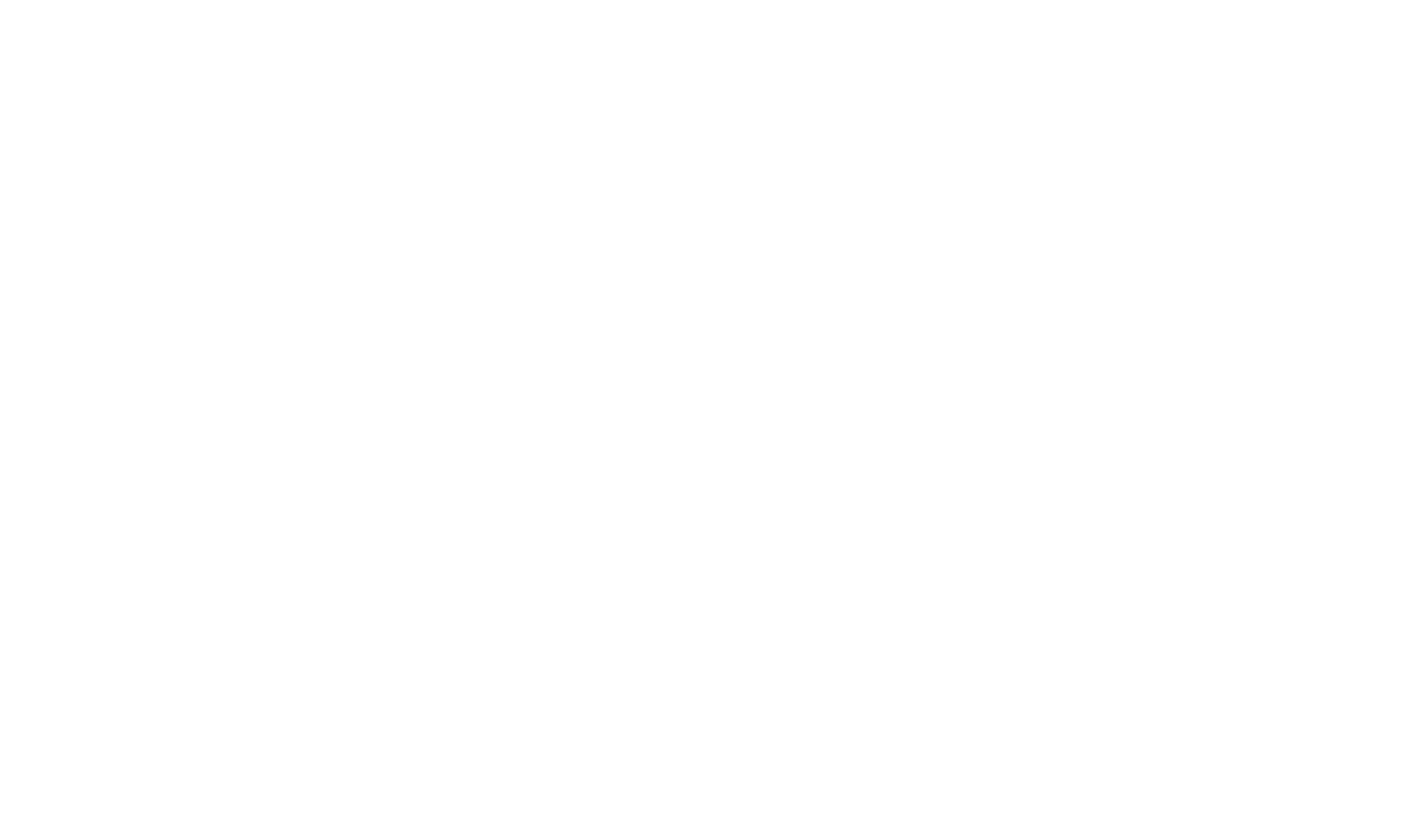 AWS CDK
General Available
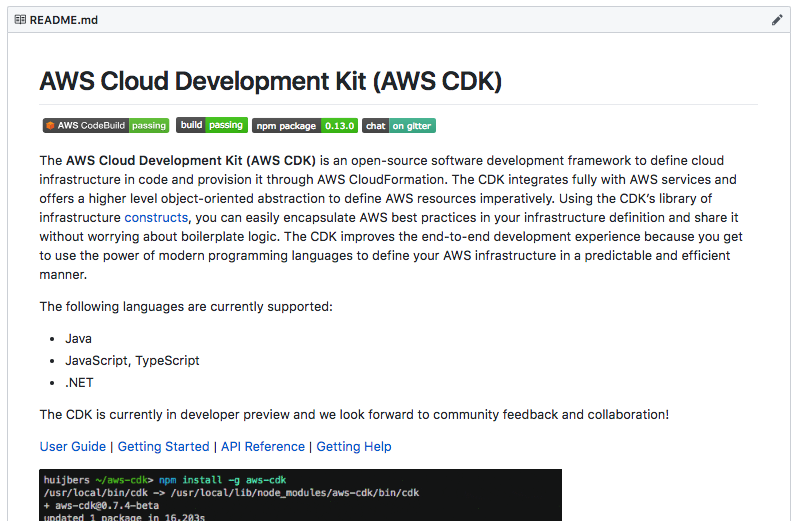 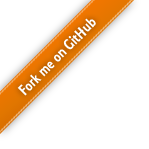 Componentized
High level
DOMs
Declarative
Scripted
Manual
Low level
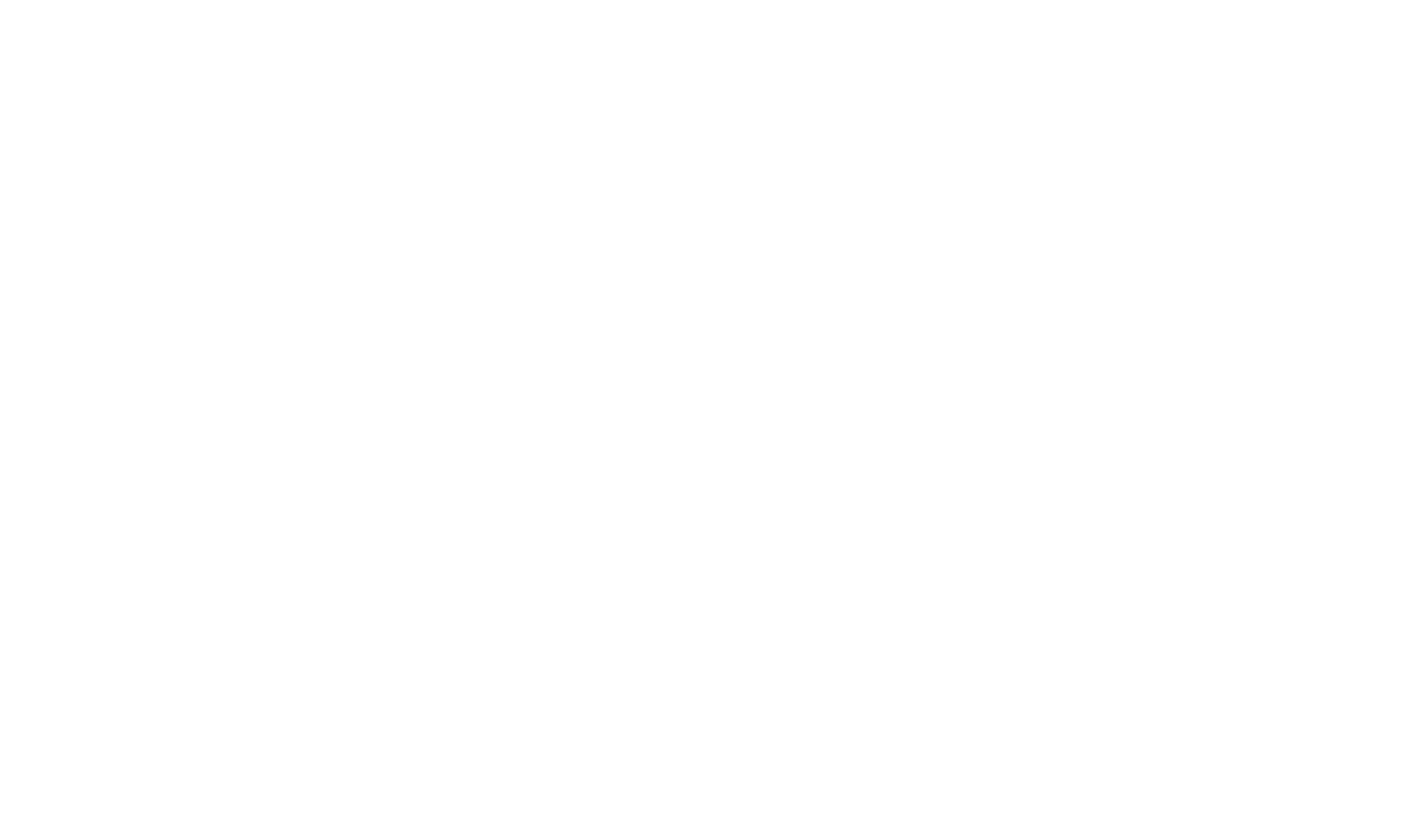 Show me the Code!
new eks.Cluster();
Dedicated VPC with default configurations
Amazon EKS cluster with managed control plane
Required Security Groups and IAM Role
2x m5.large EC2 instances with the latest Amazon EKS-optimized AMI in the nodegroup (just as eksctl)
Show me the IDE!
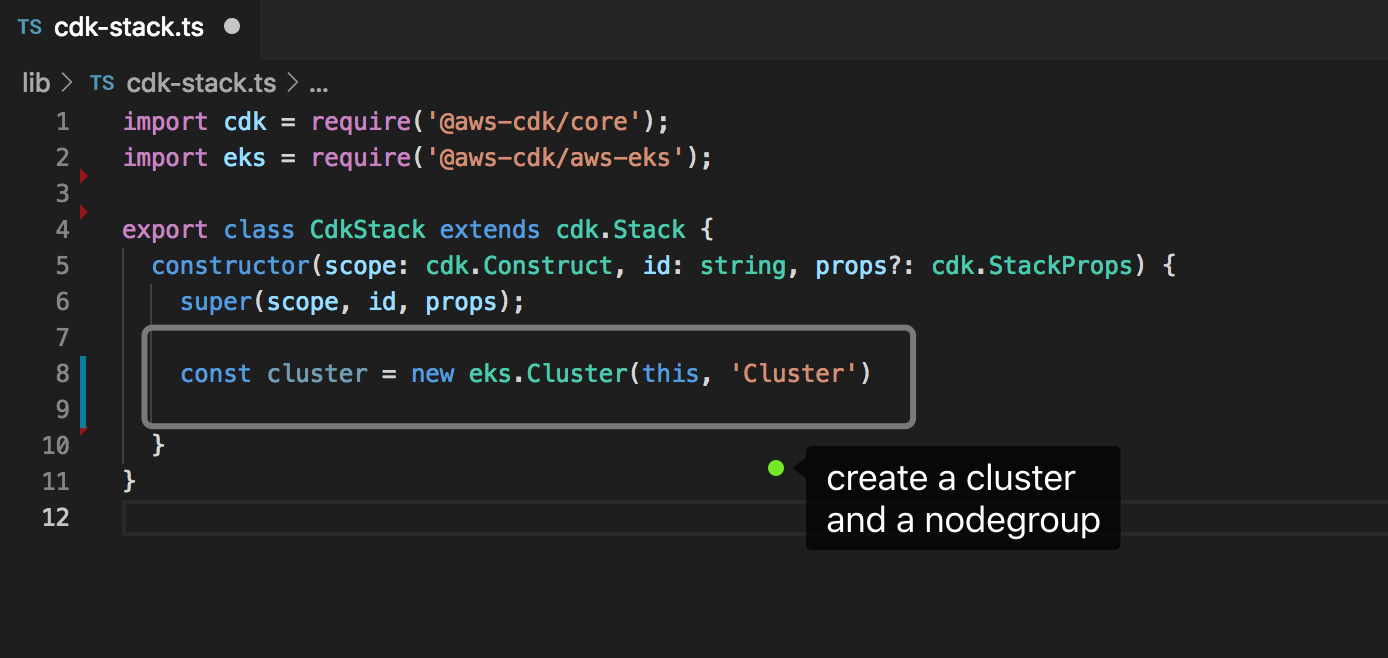 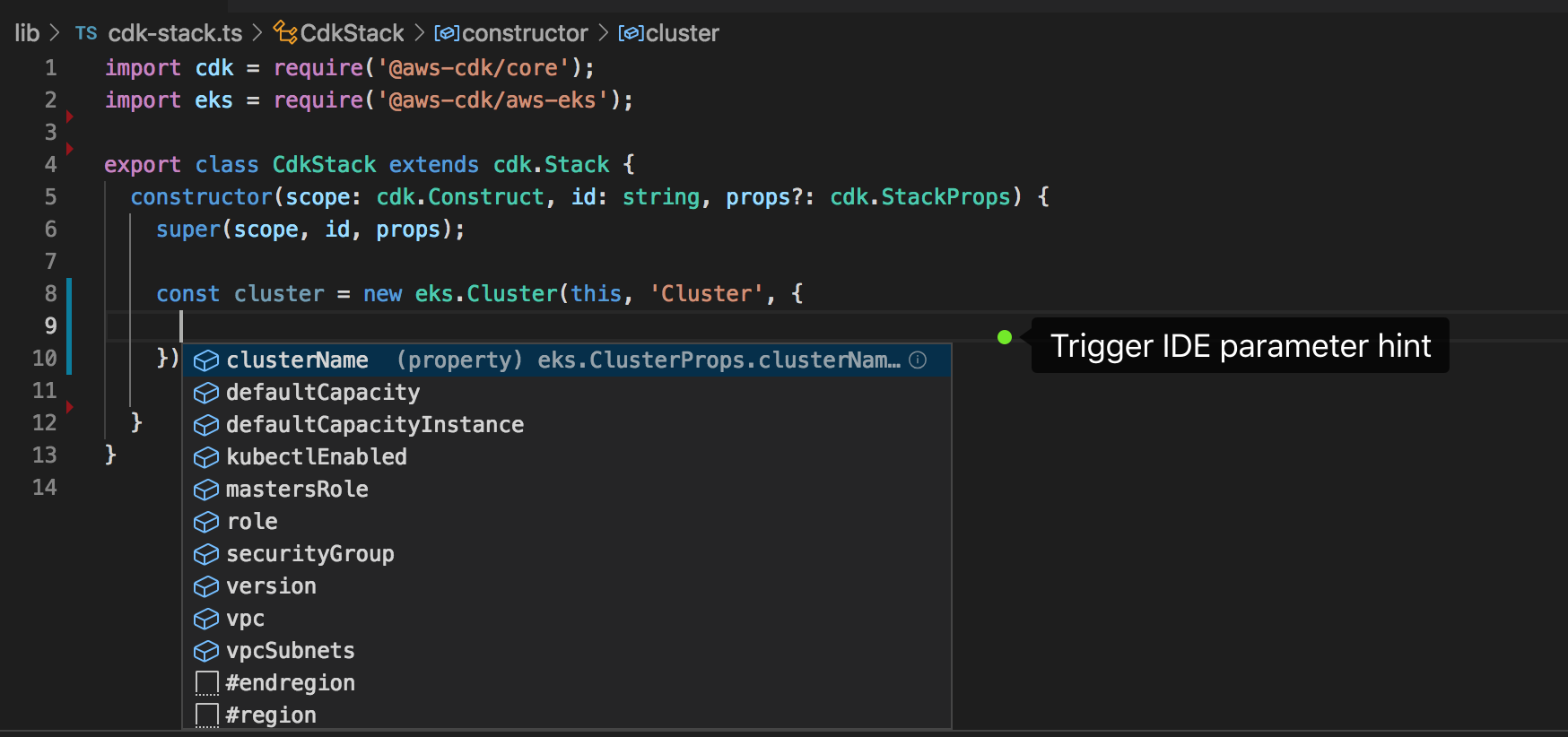 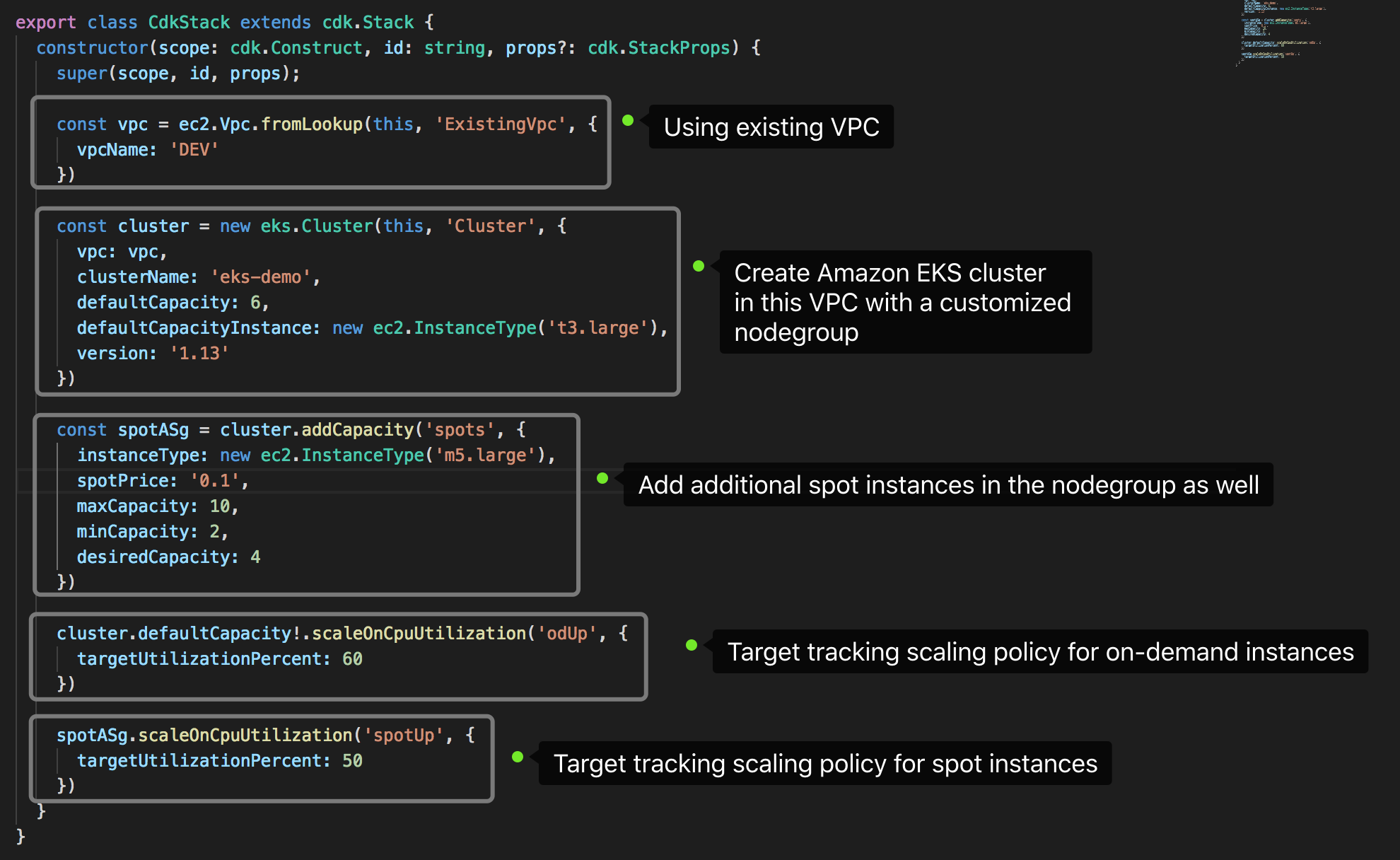 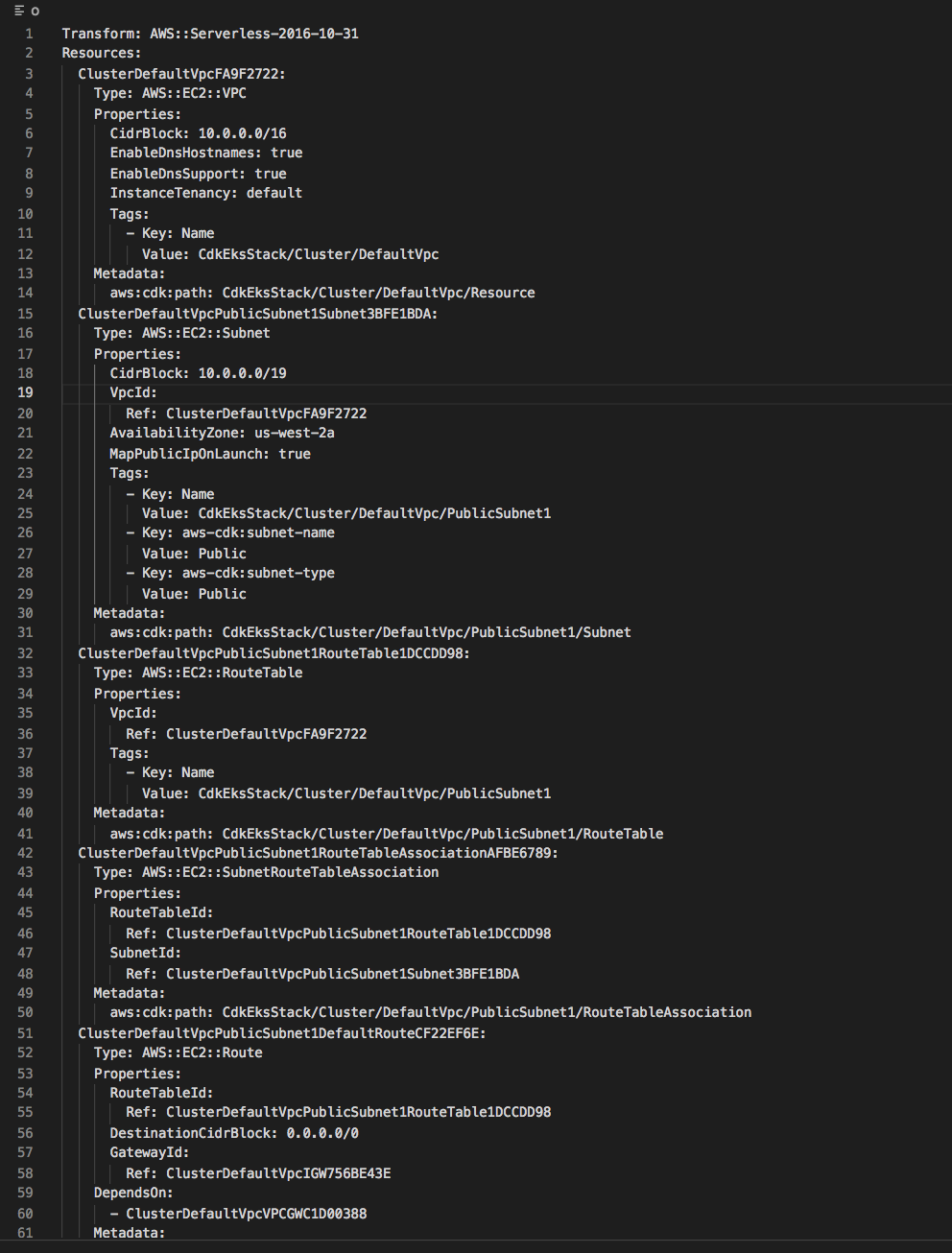 $ cdk synth
$ cdk deploy
Service Mesh in AWS
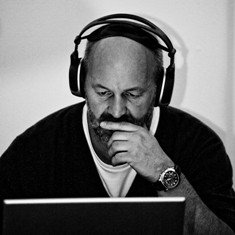 “Our vision for App Mesh is an AWS-native service mesh that integrates equally well with AWS primitives and advanced services.”
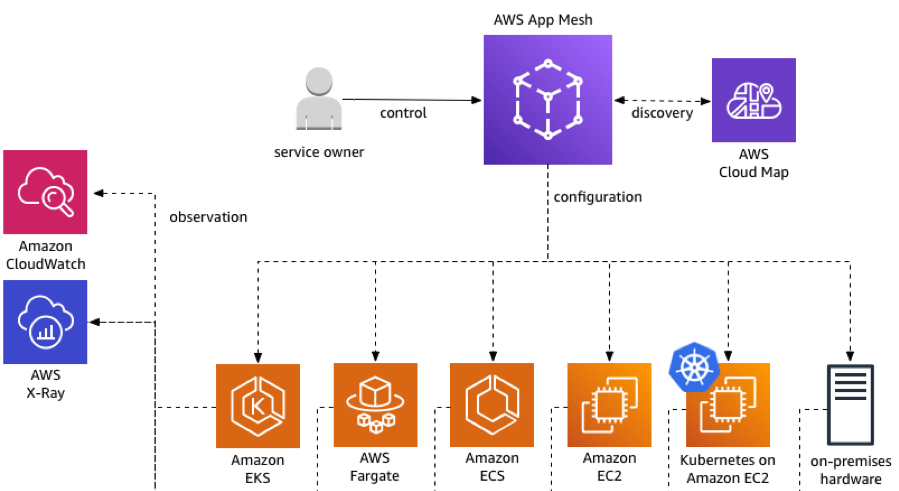 Werner VogelsCTO - Amazon.com
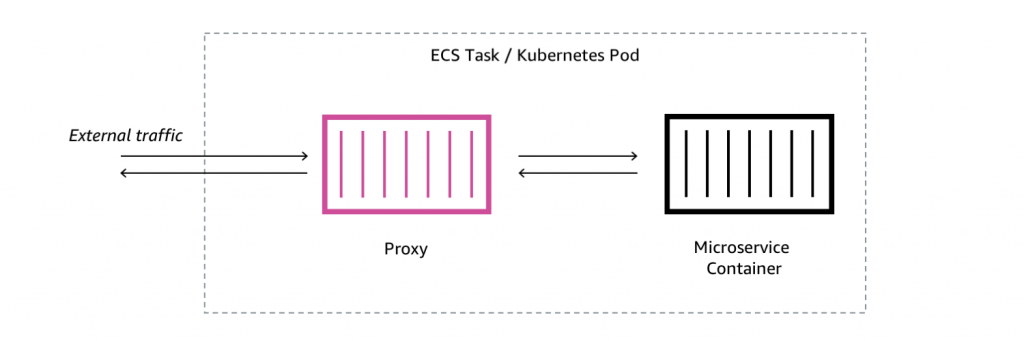 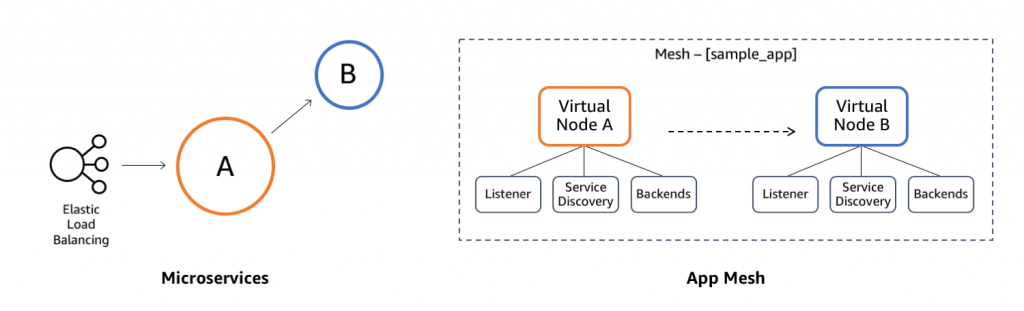 Blue/Green Deployment or Traffic Switching
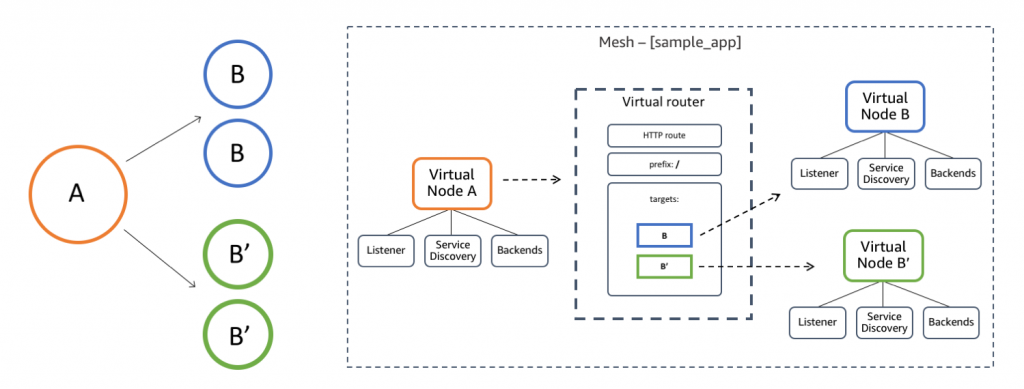 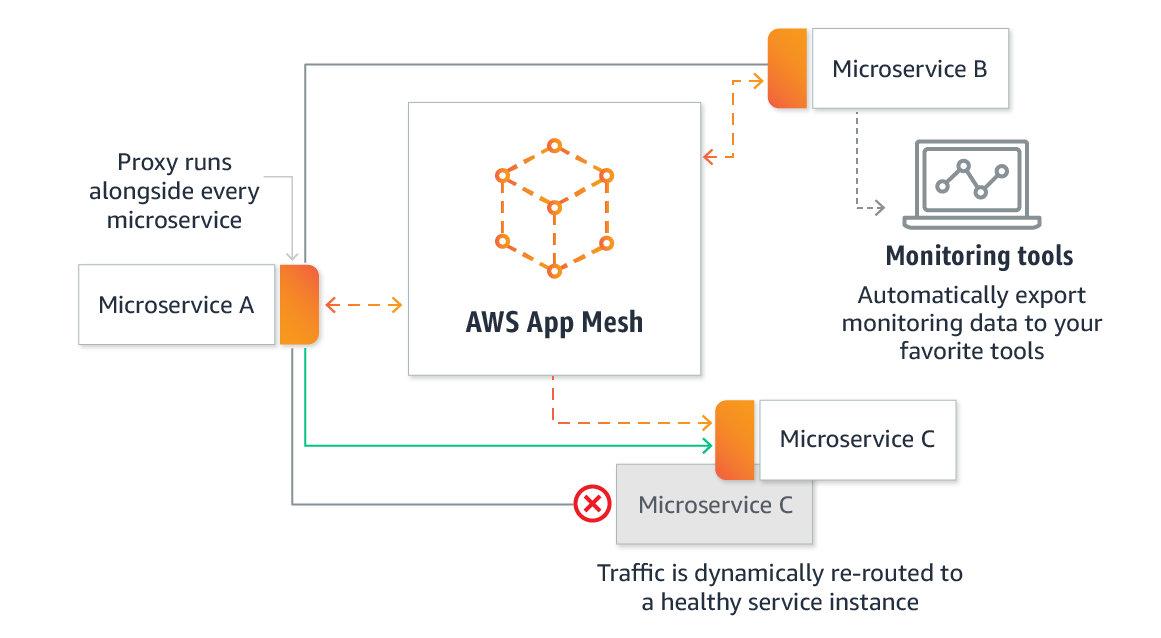 AWS AppMesh Public Roadmap in Github
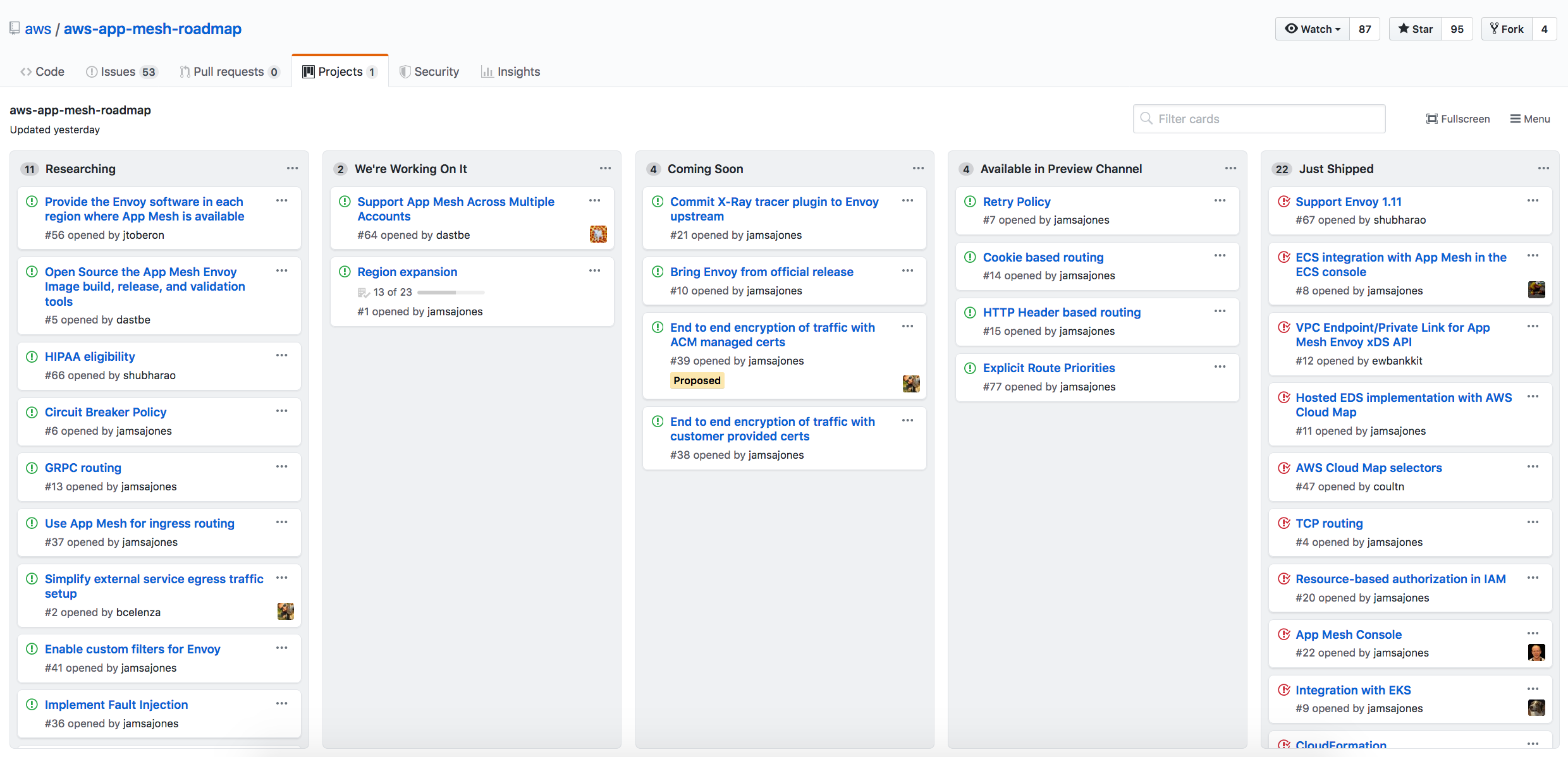 Kubernetes Ingress in AWS
Kubernetes Ingress in AWS
AWS ALB Ingress Controller

Nginx Ingress Controller

HAProxy Ingress Controller

Traefik Ingress Controller

Gloo Ingress Controller
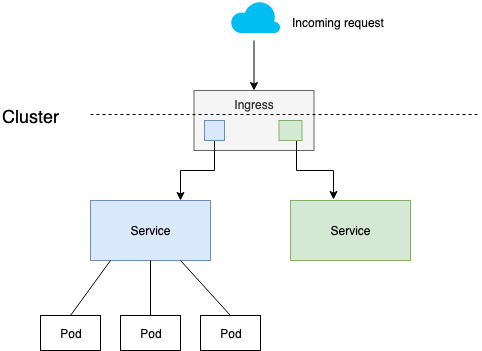 AWS ALB Ingress Controller
Originated by Ticketmaster and CoreOS

Donated to AWS-SIG

Maintained by SIG-AWS Contributors

kubernetes-sigs/aws-alb-ingress-controller

Host mode balancing through nodeports

IP Mode balancing as a container native load balancer

SSL/TLS termination and AWS ACM/WAF integration
AWS ALB Ingress Controller
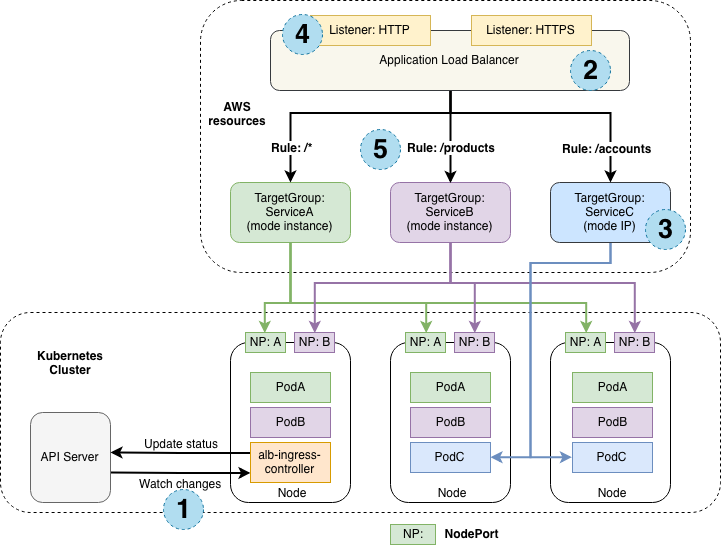 Network Load Balancer with the NGINX Ingress Controller on Amazon EKS
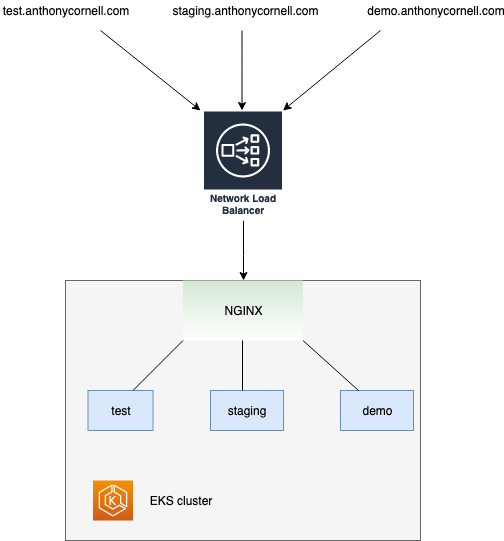 Scale to millions of requests per second

Long-lived TCP connections

Source/remote address preservation

SSL/TLS Termination
Kubernetes in AWS China Regions
Amazon EKS is Coming to AWS Ningxia Region
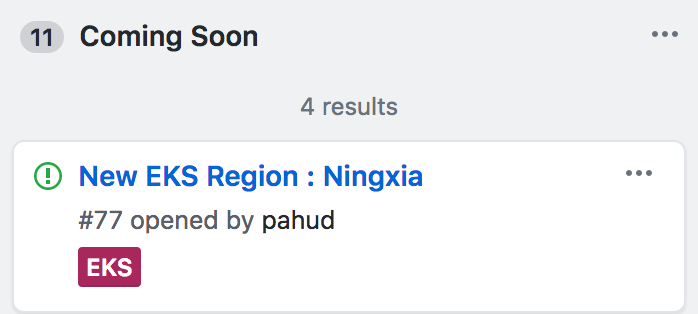 https://github.com/aws/containers-roadmap/issues/77
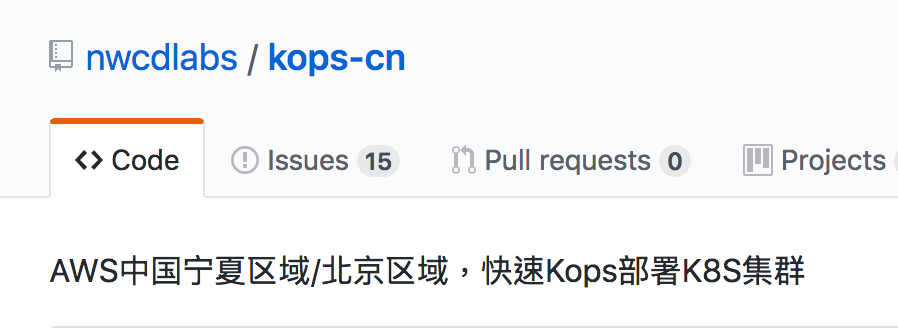 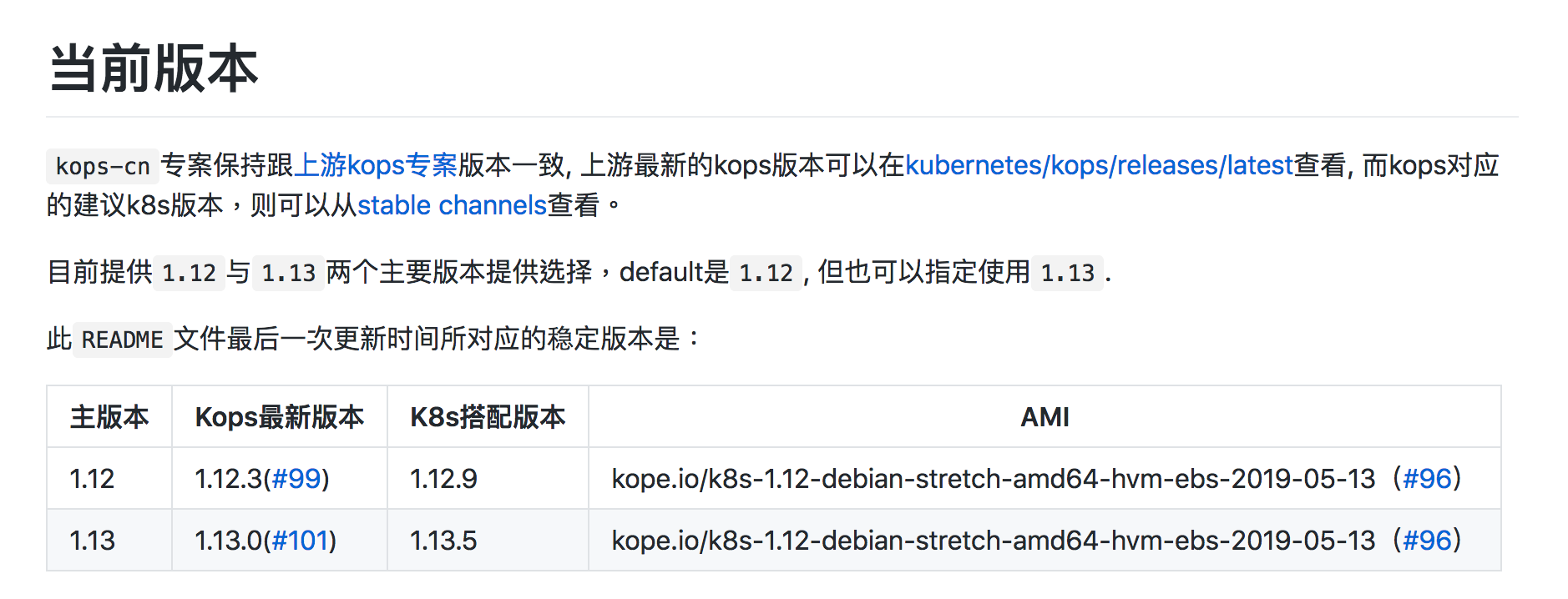 Serverless x Containers in AWS
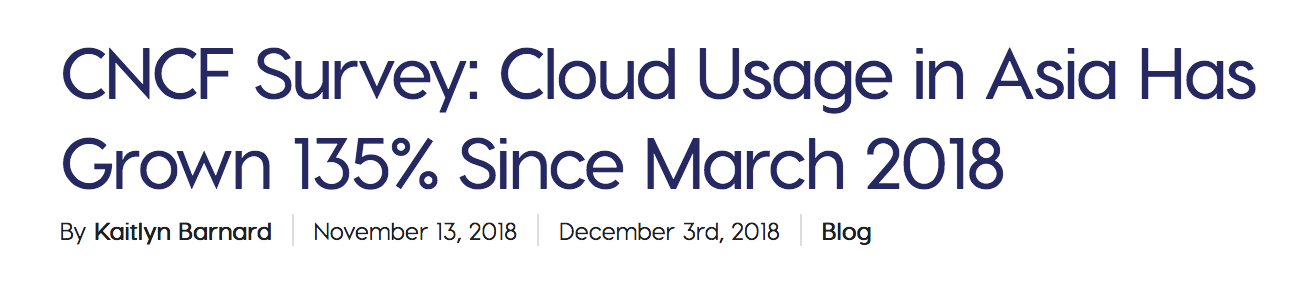 “Use of serverless technology in Asia has spiked 100% with 29% of respondents using installable software and 21% using a hosted platform.”
https://www.cncf.io/blog/2018/11/13/cncf-survey-china-november-2018/
“For hosted serverless platforms, AWS Lambda is the most popular with 11% of respondents citing usage. “
https://www.cncf.io/blog/2018/11/13/cncf-survey-china-november-2018/
Amazon API Gateway with Amazon EKS
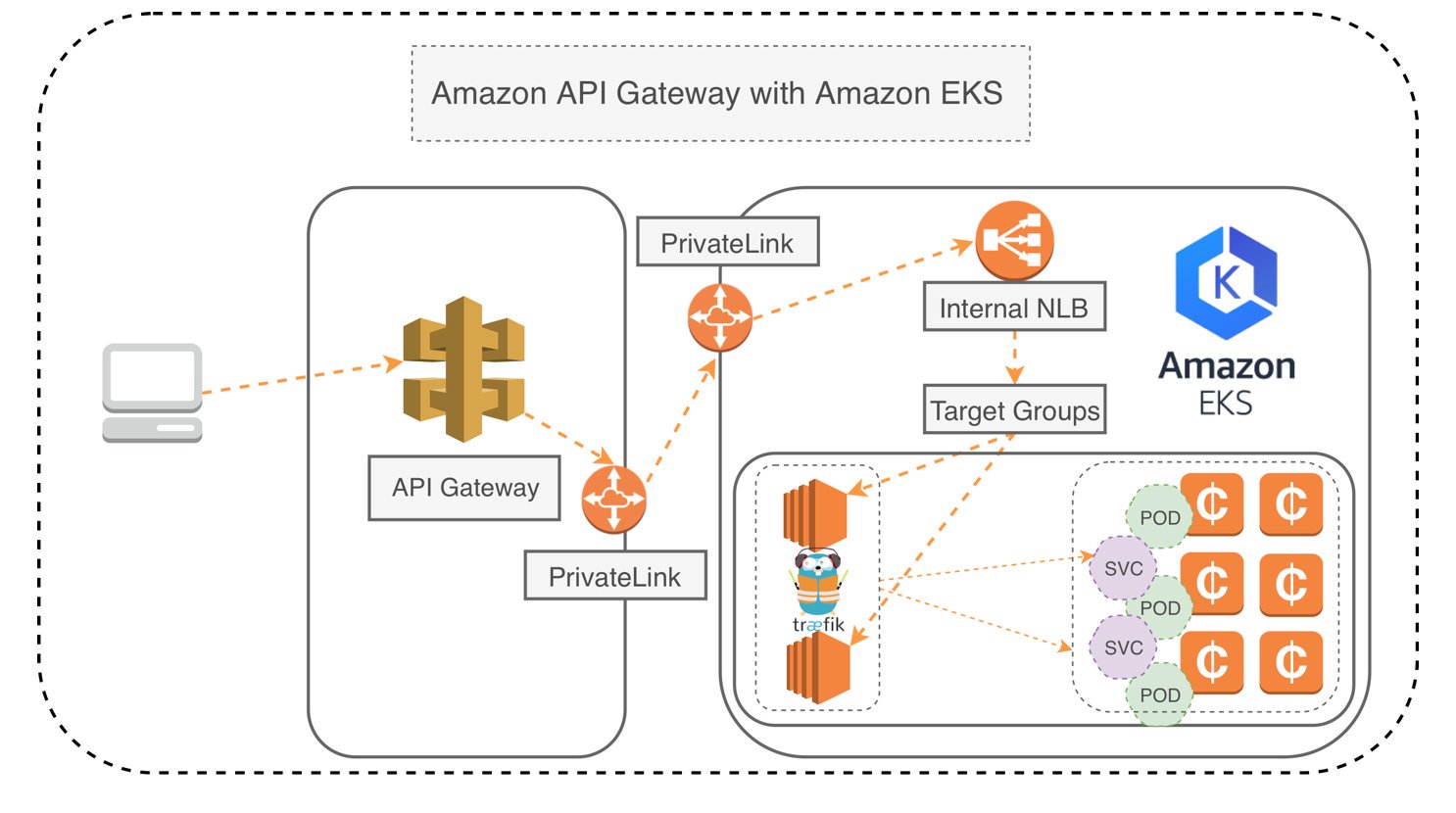 Amazon EKS Canary Deployment with AWS Step Function
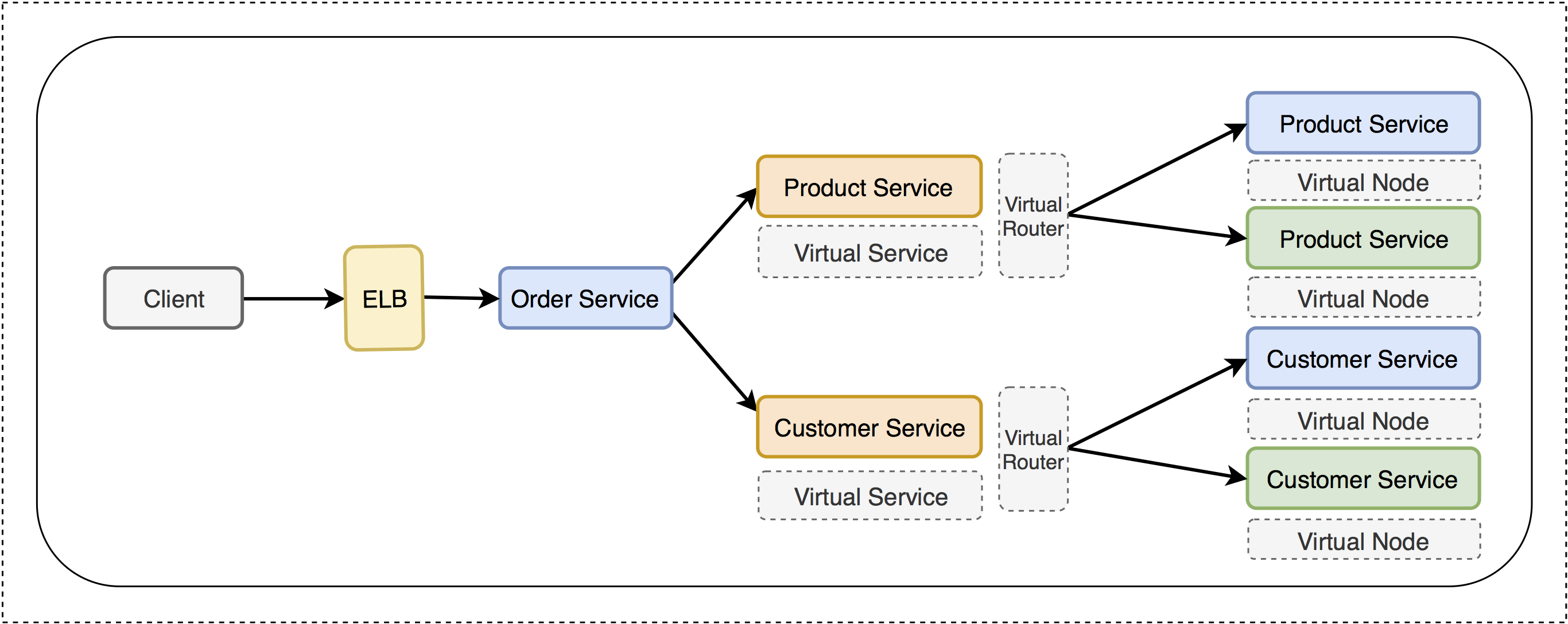 https://github.com/aws-samples/eks-canary-deployment-stepfunction
Amazon EKS Reference Architecture with AWS Lambda
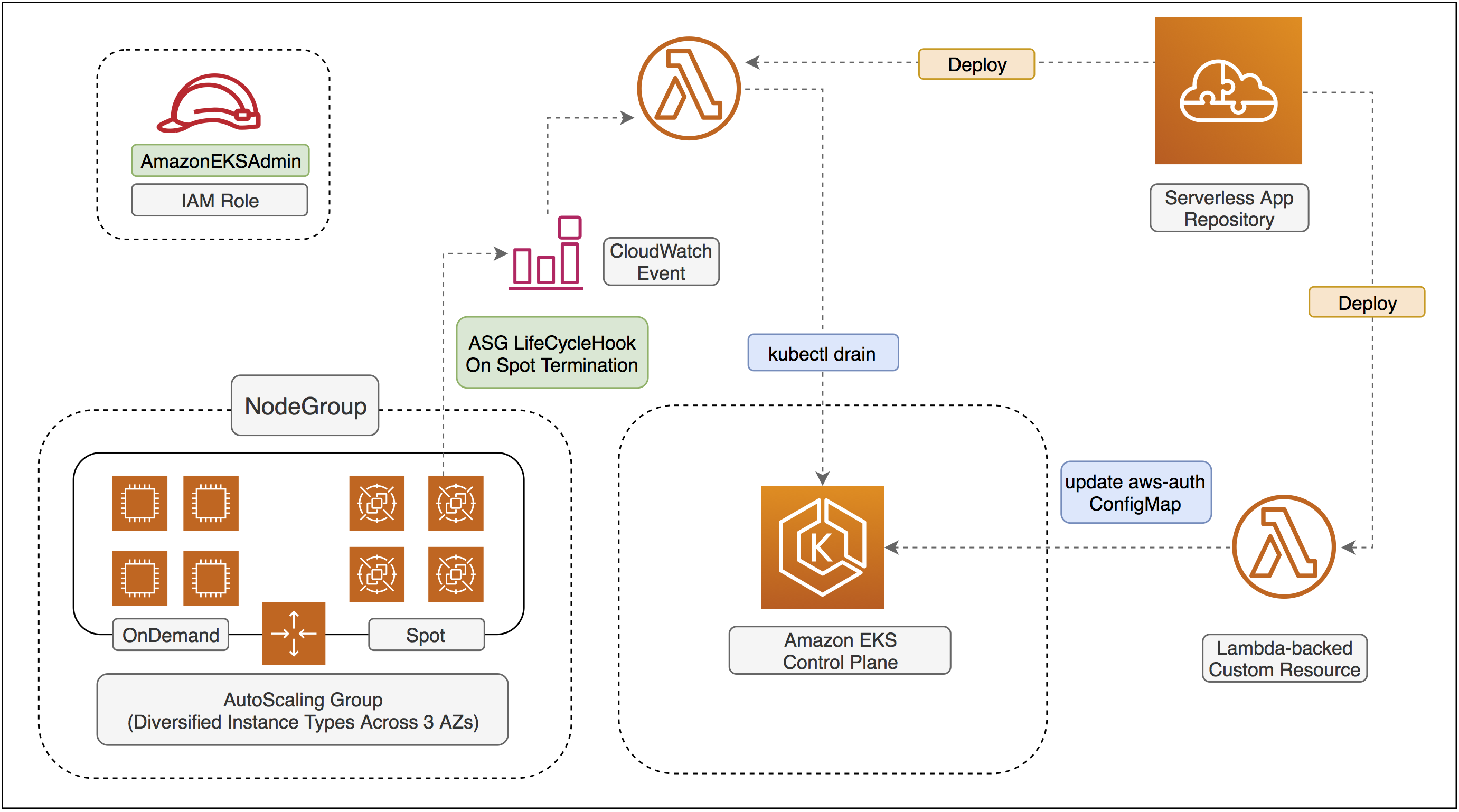 https://github.com/aws-samples/amazon-eks-refarch-cloudformation
Distributing to Global
Cross-Regional CodePIpeline for Kubernetes Global Distribution
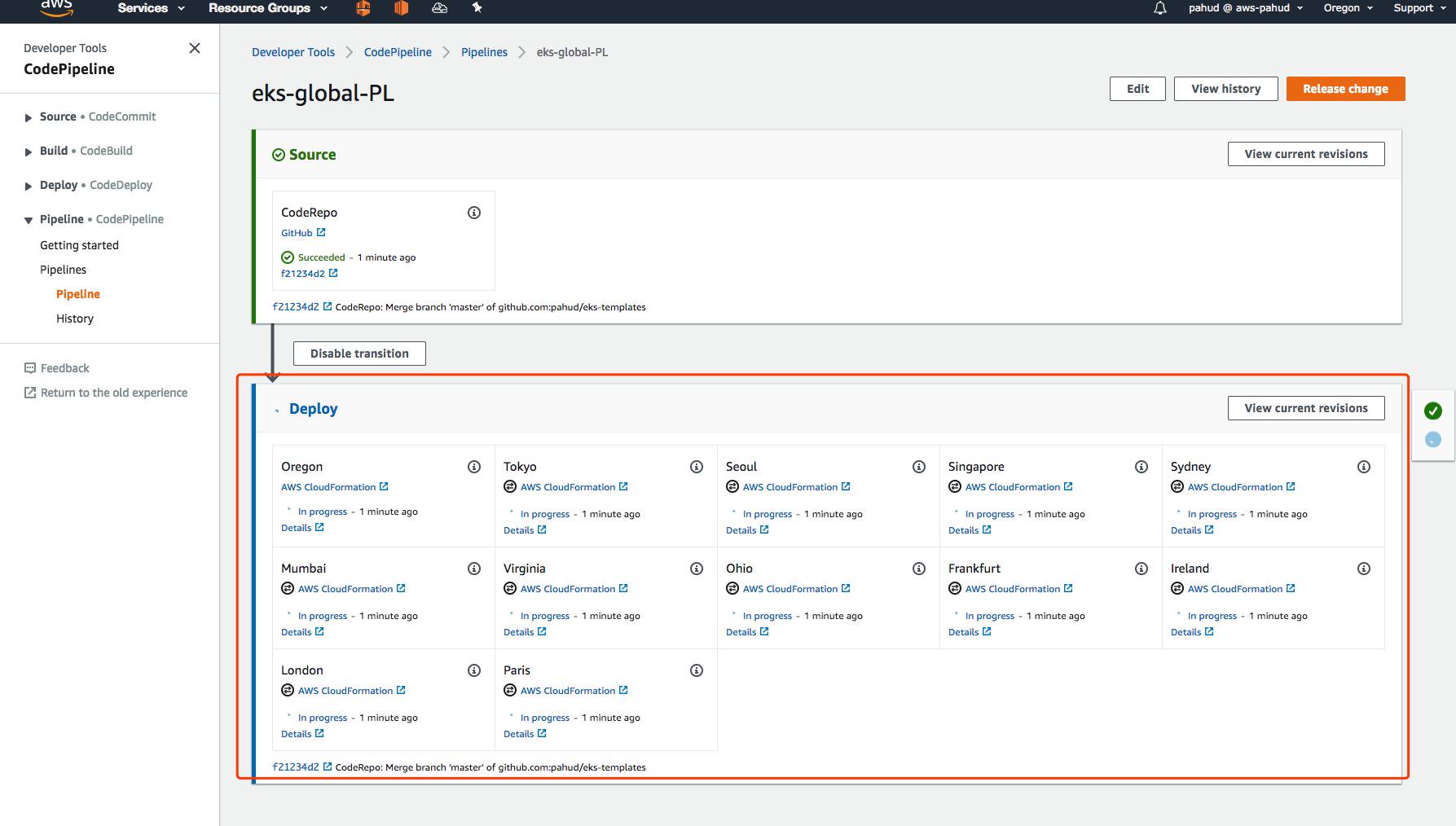 But, since we have CDK today…
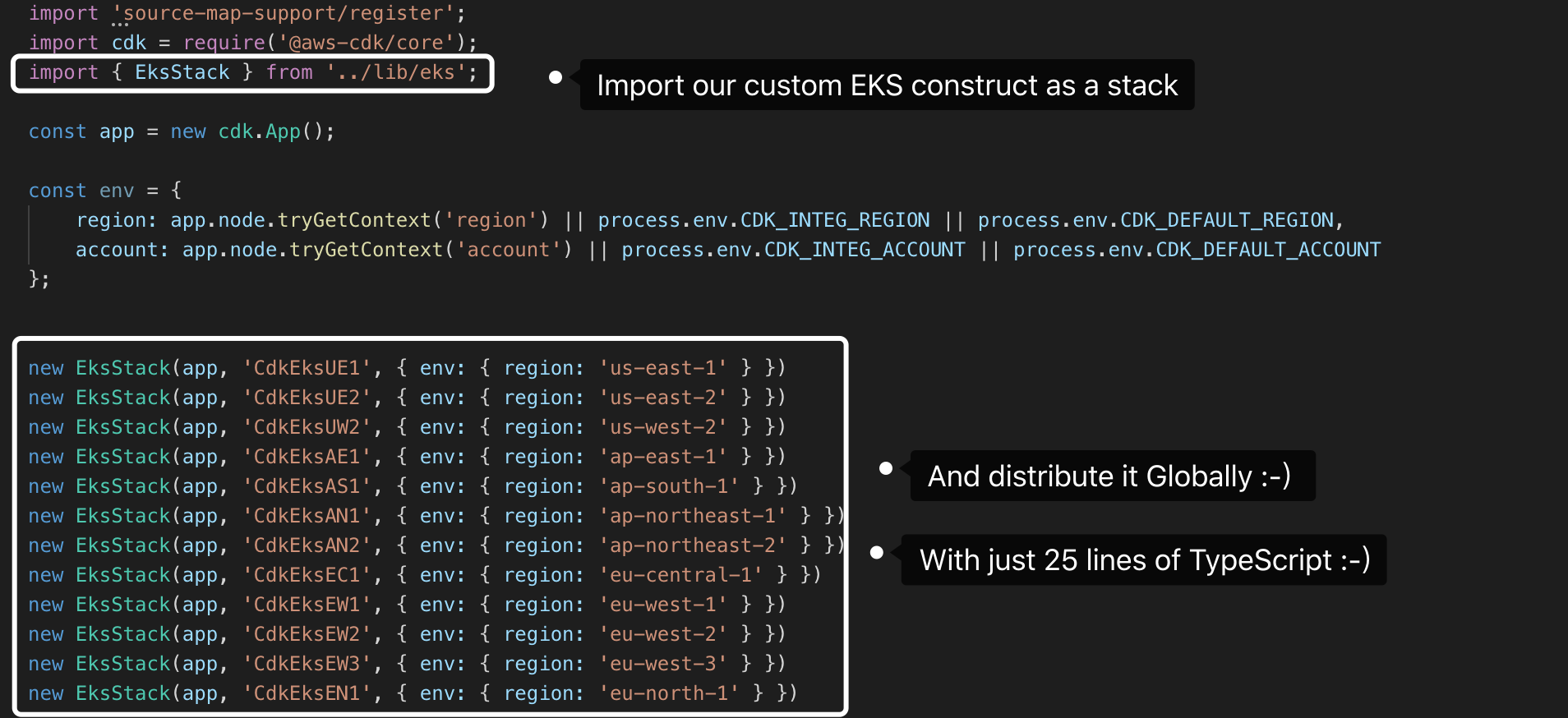 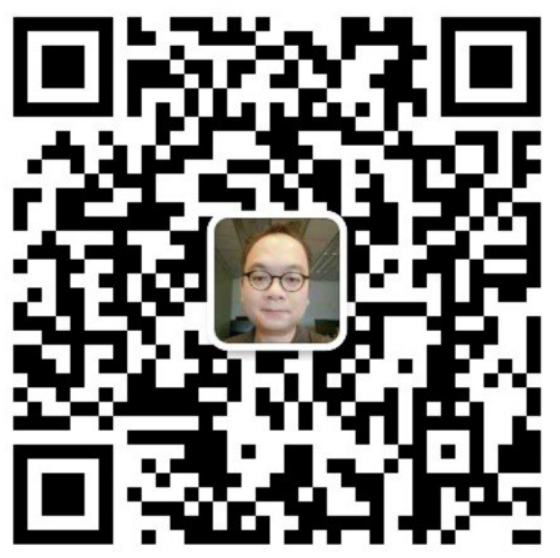 Thank you!
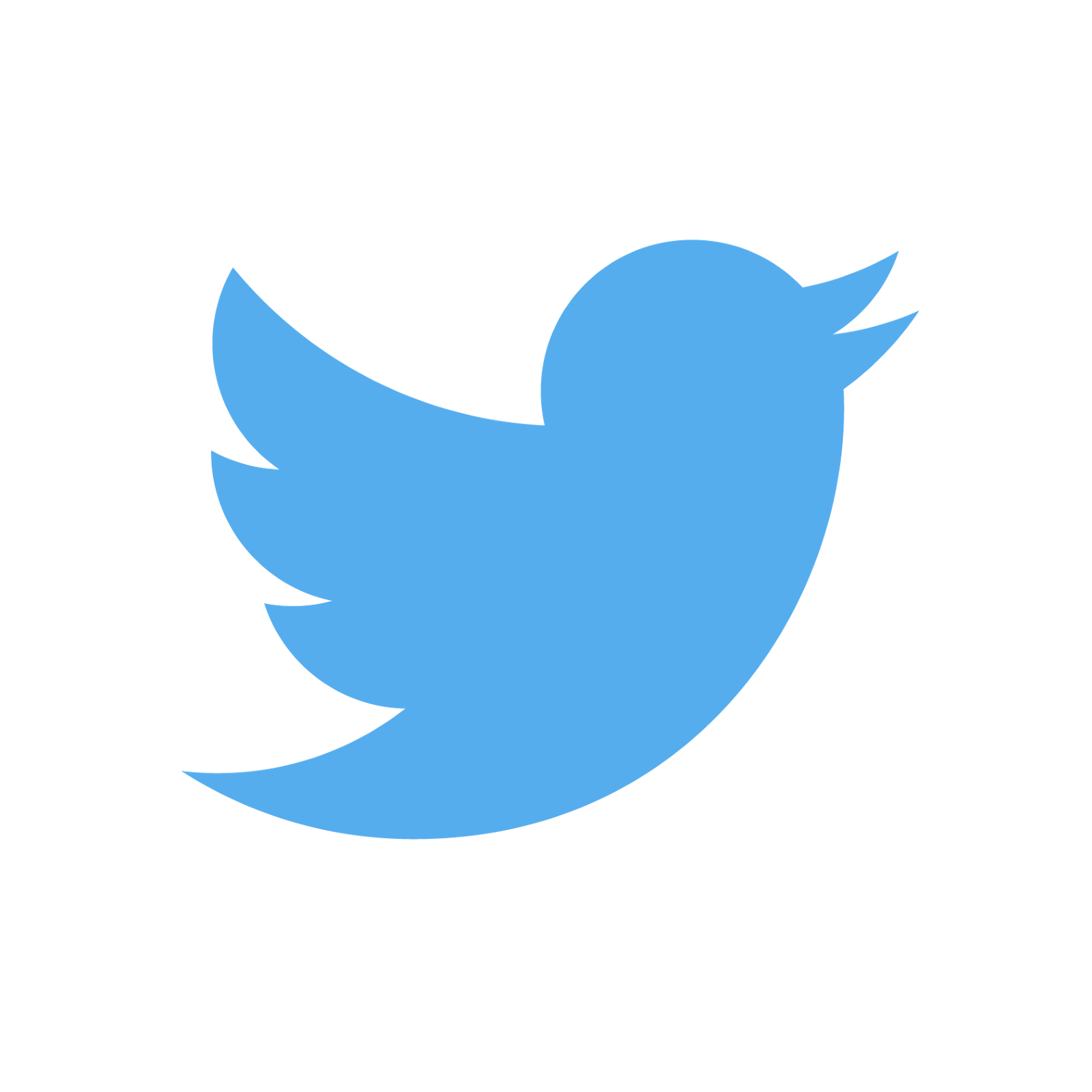 @pahudnet
Pahud Hsieh
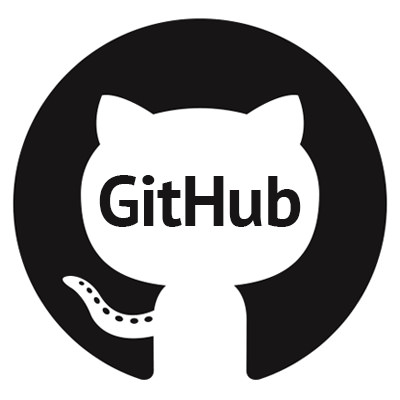 @pahud
Specialist SA, Serverless
Amazon Web Services
hunhsieh@amazon.com